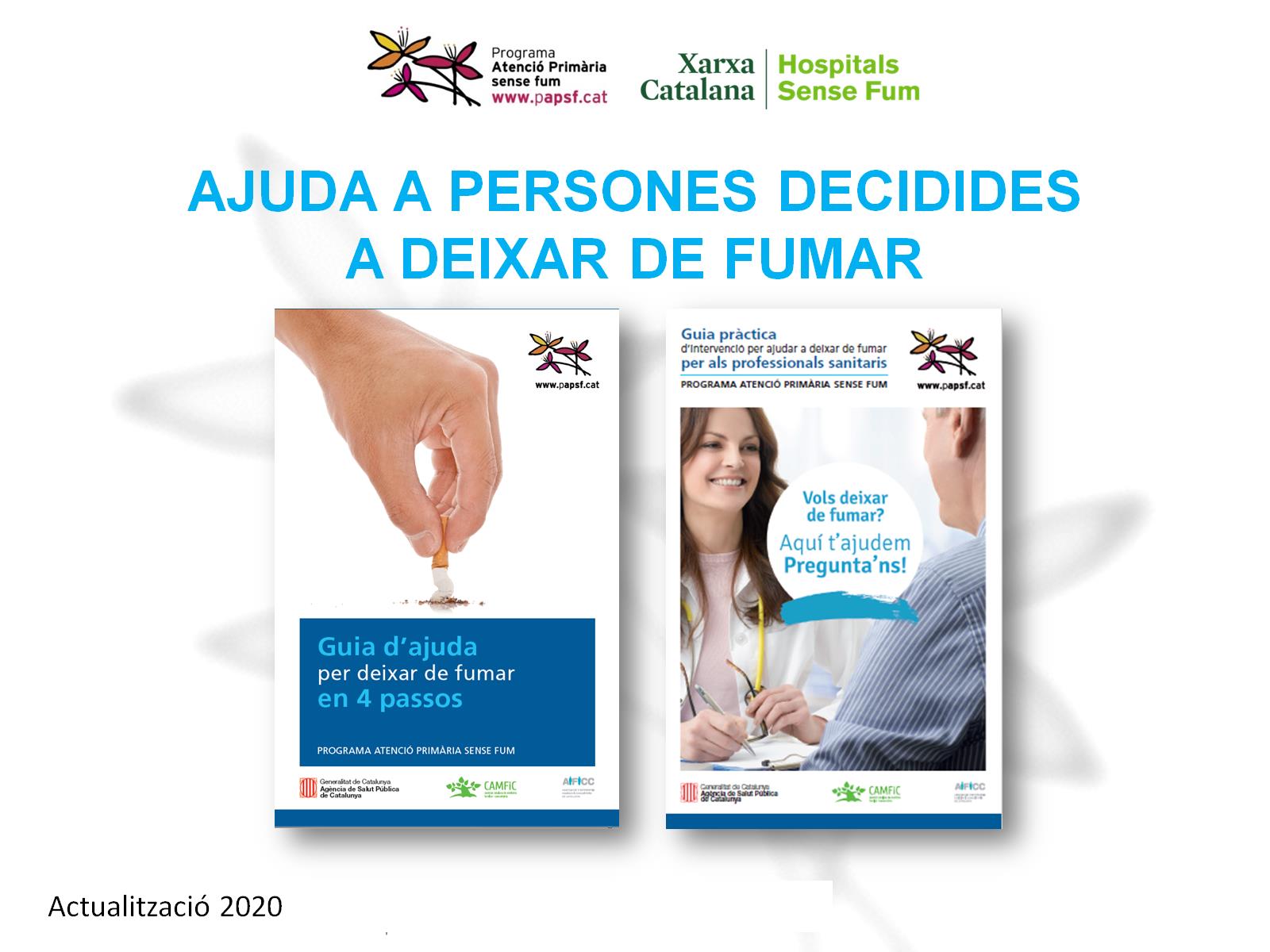 AJUDA A PERSONES DECIDIDES A DEIXAR DE FUMAR
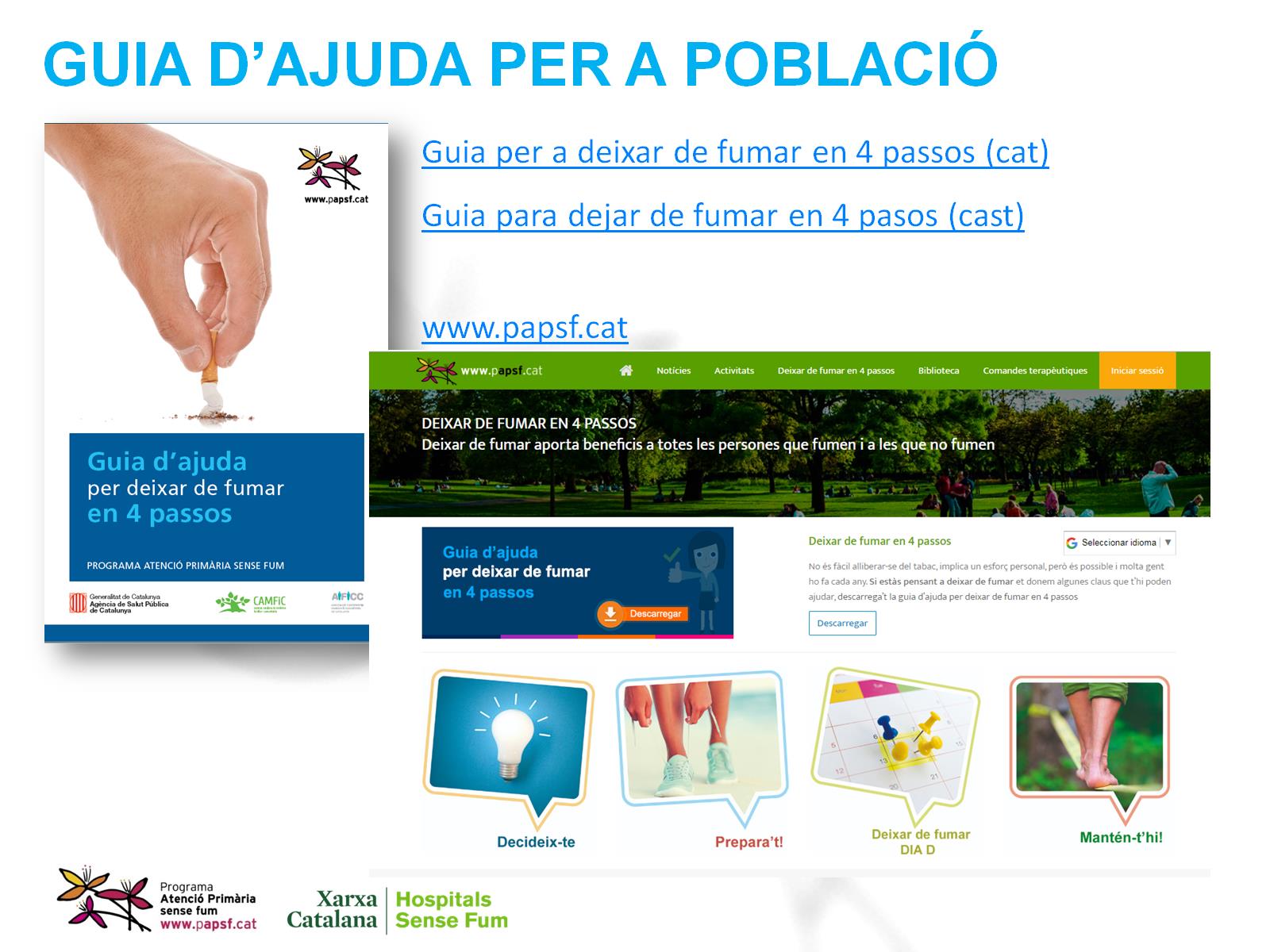 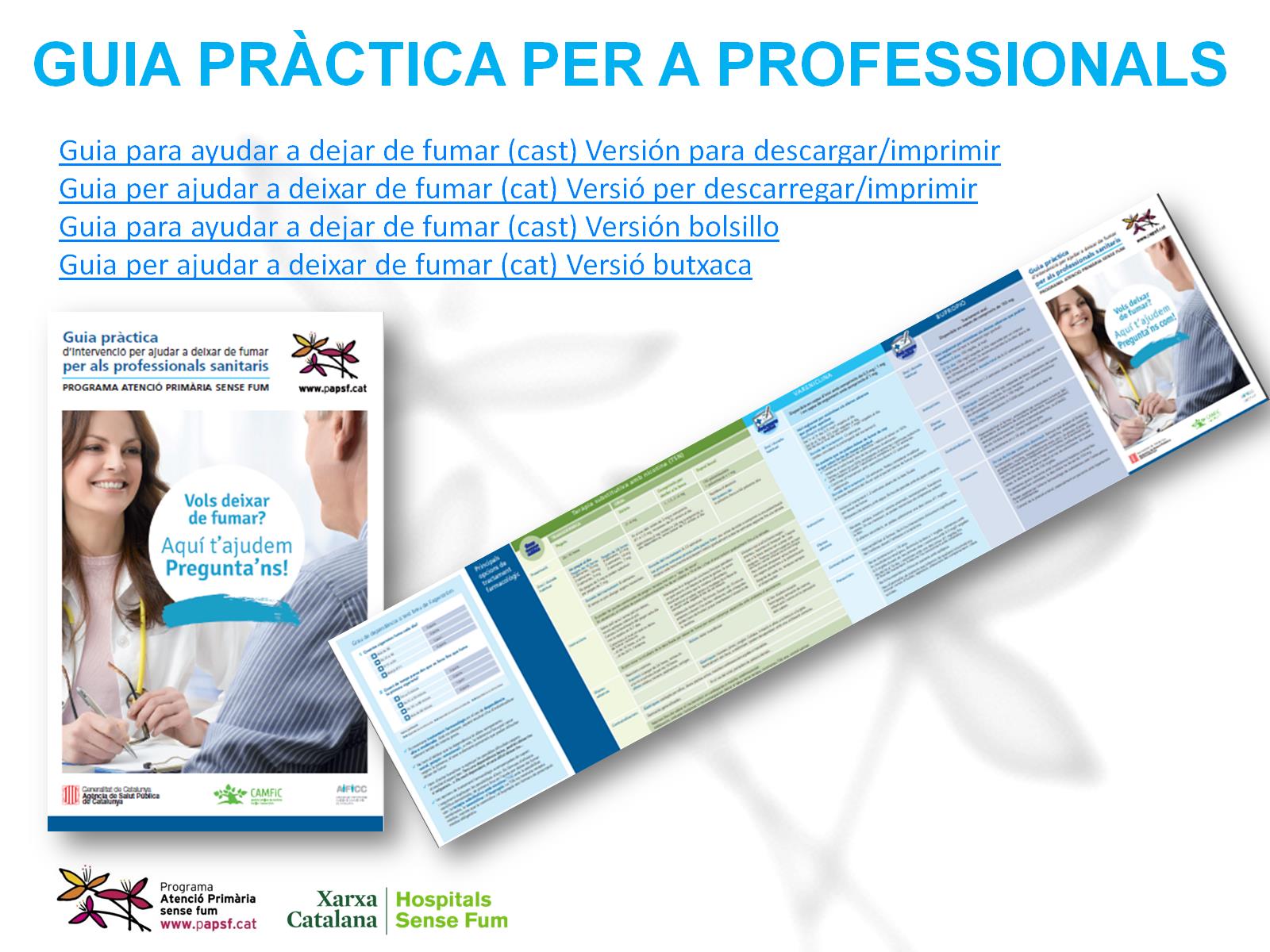 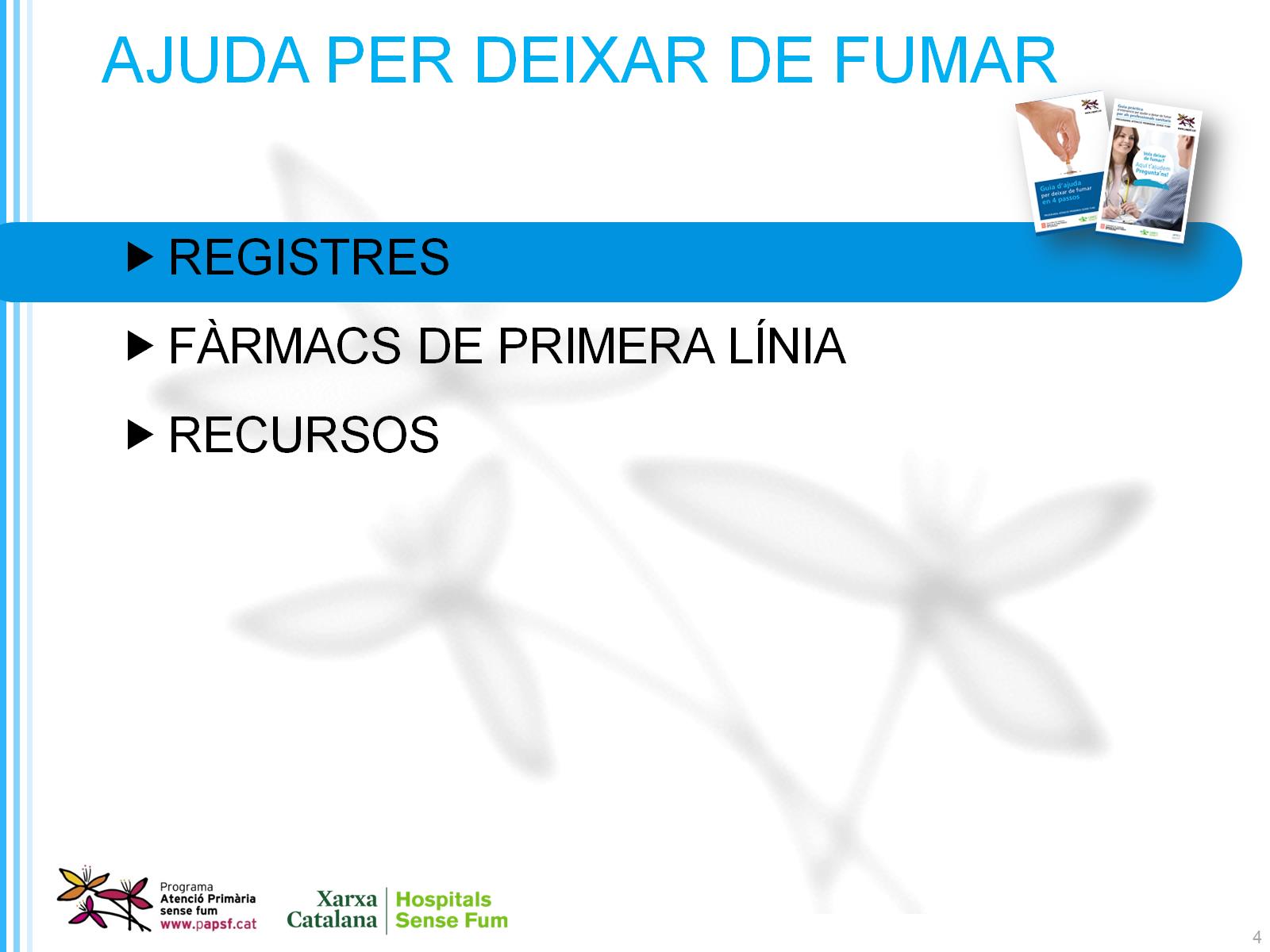 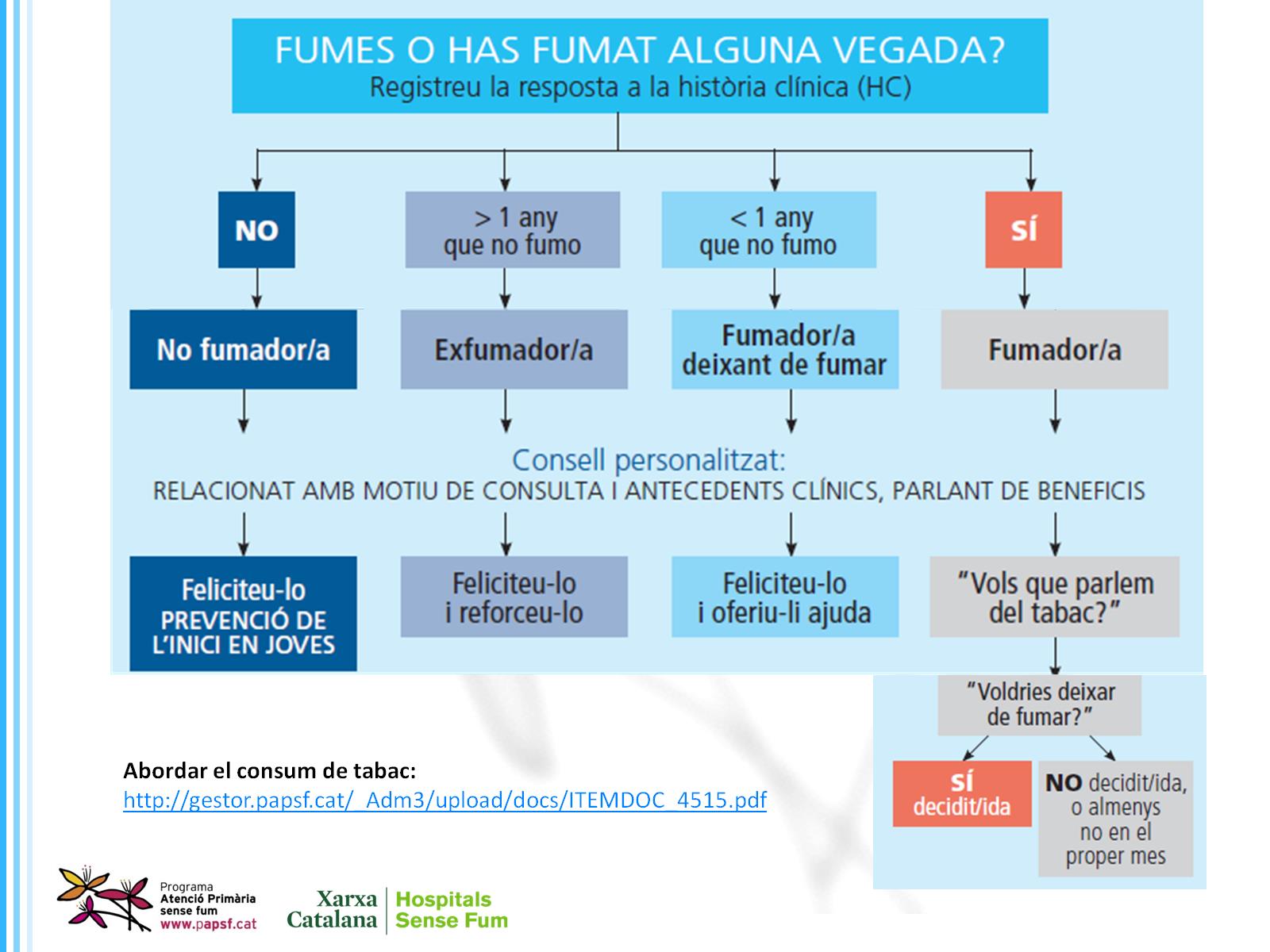 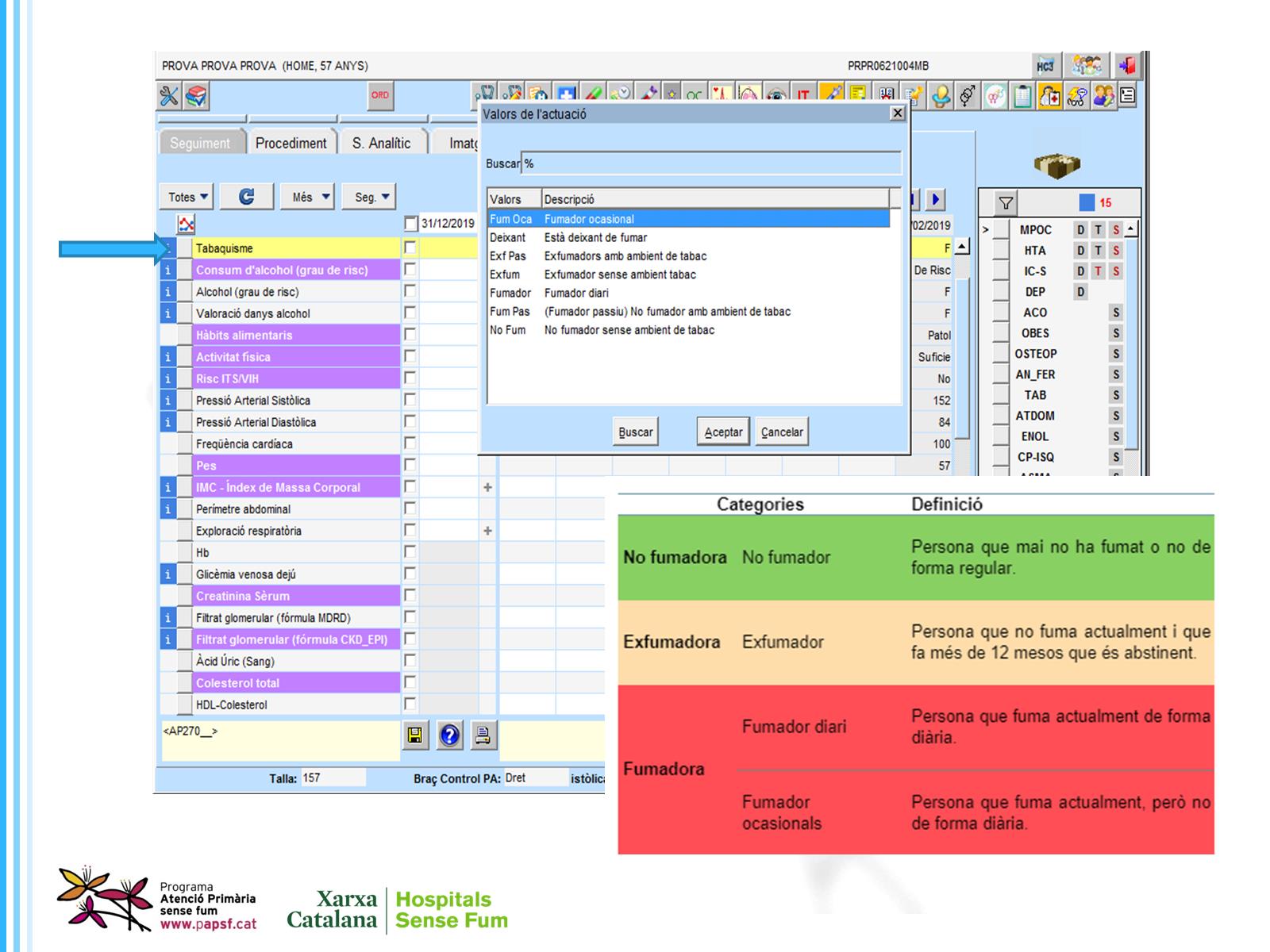 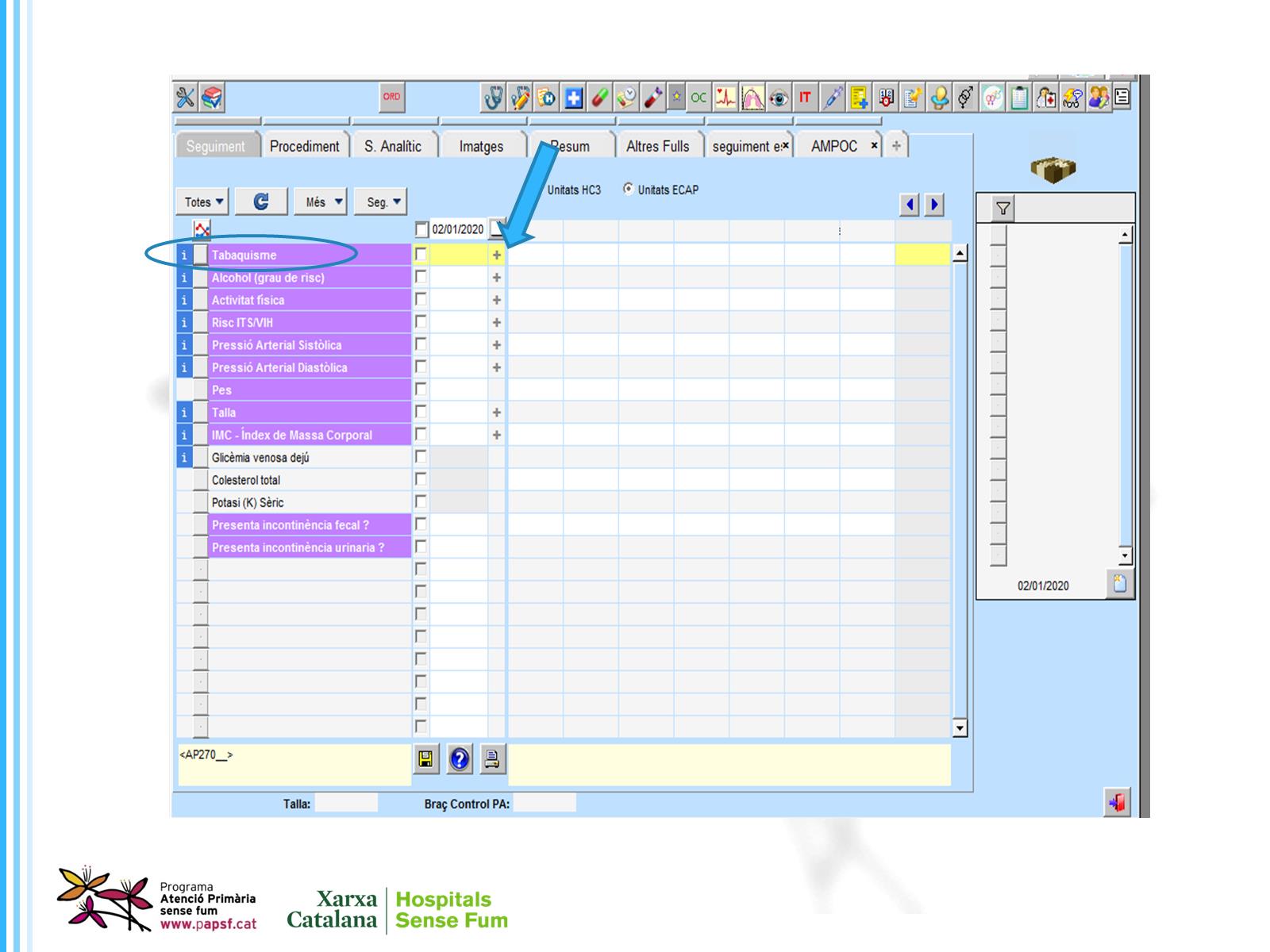 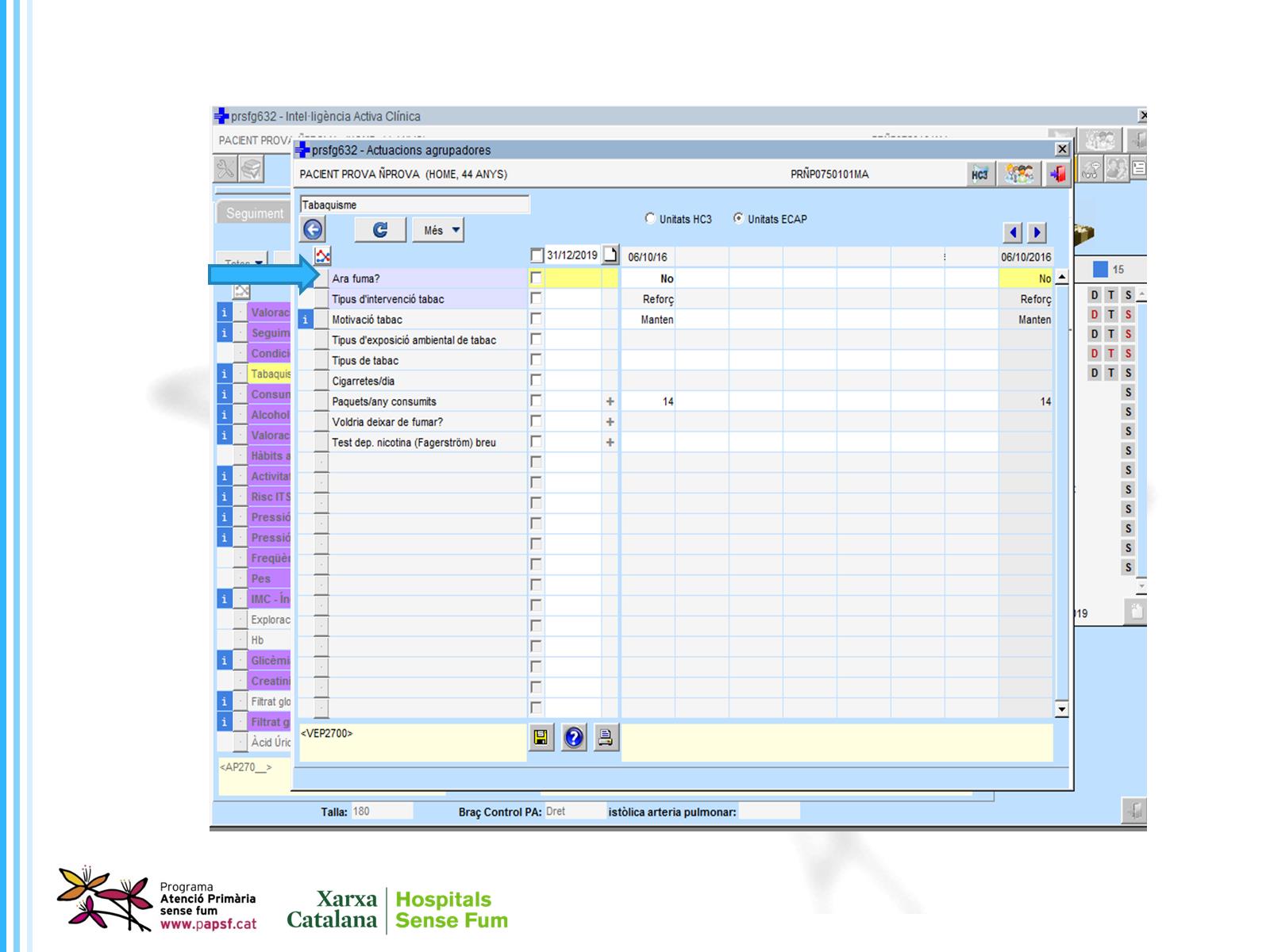 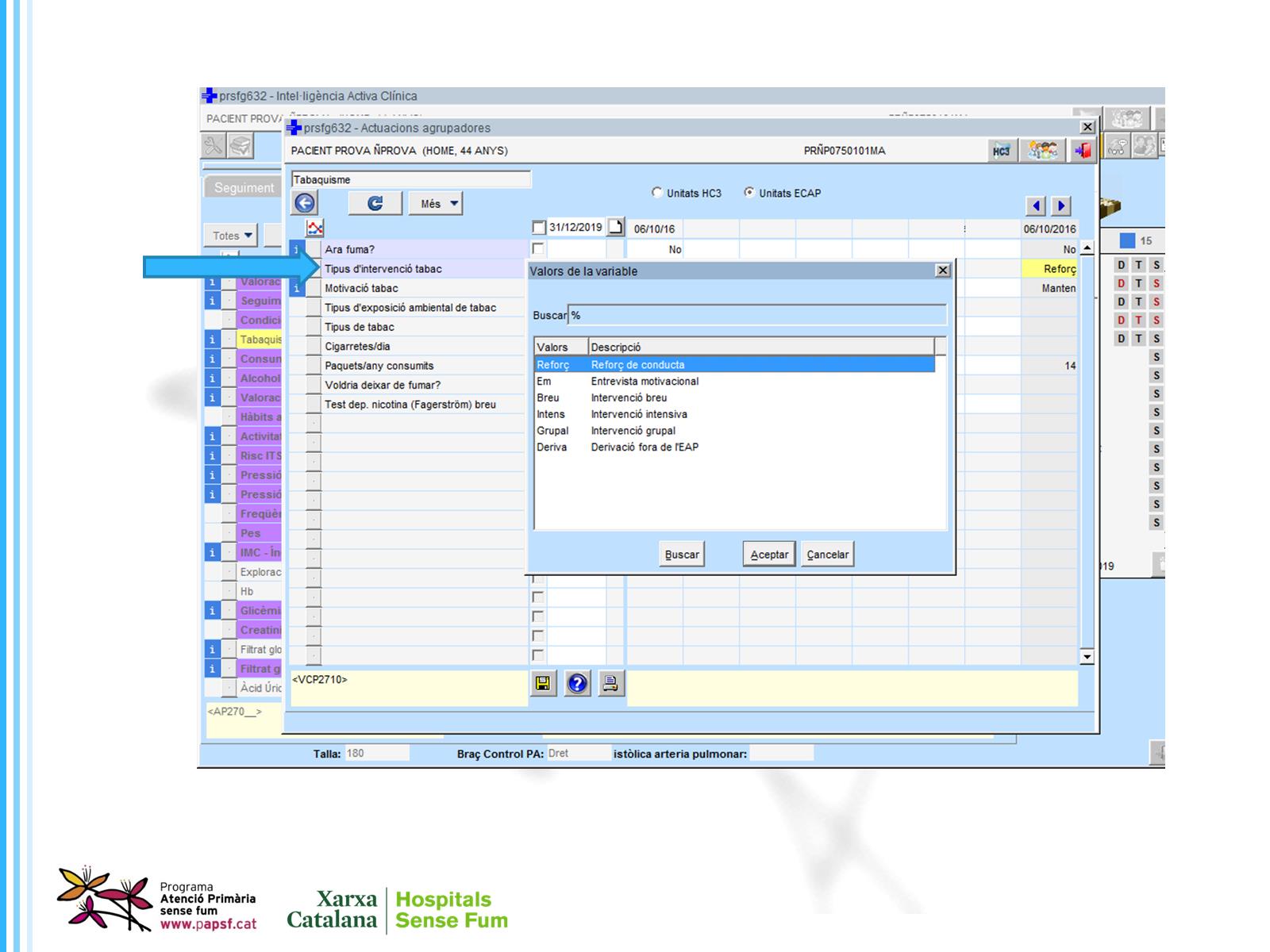 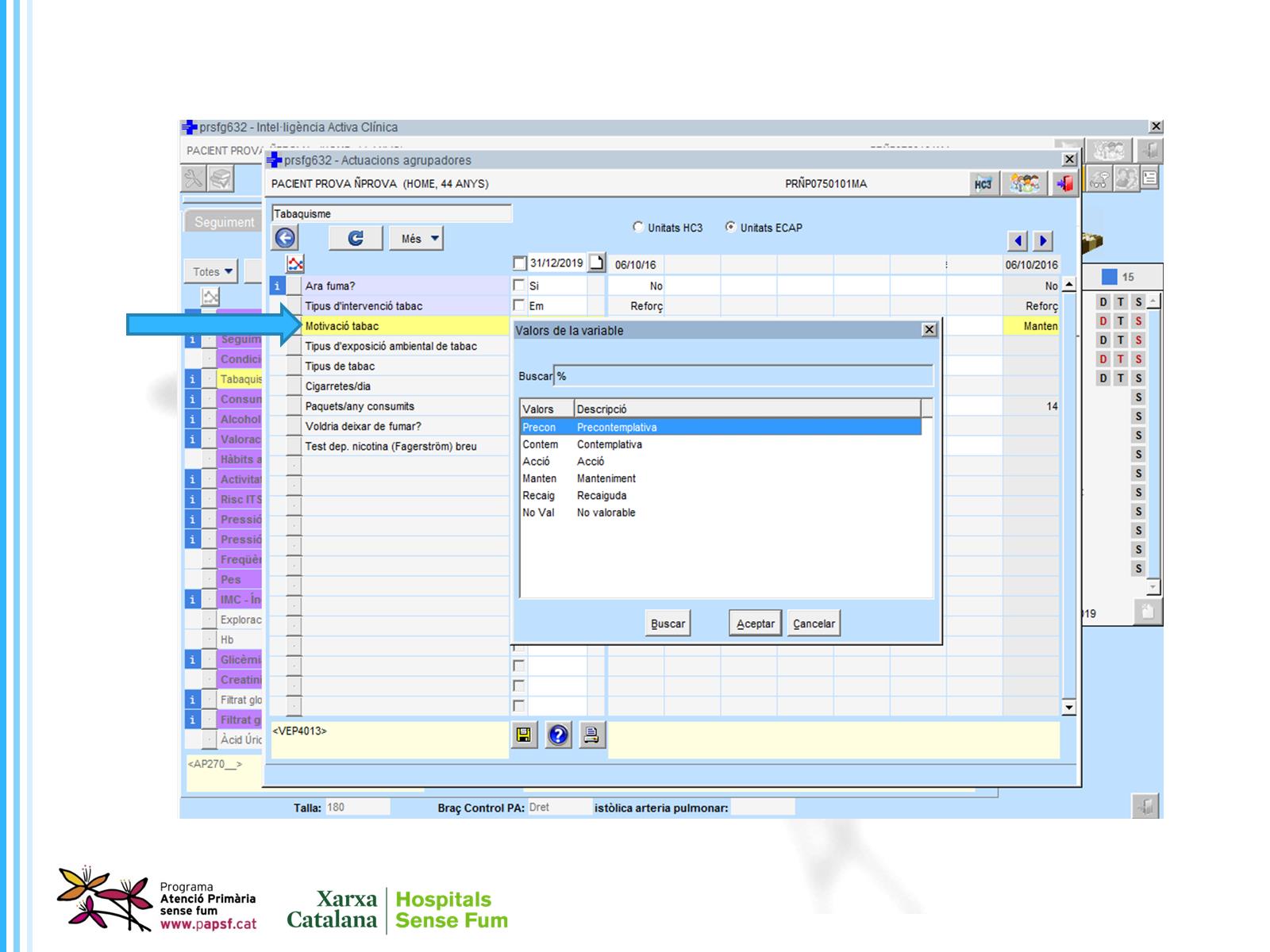 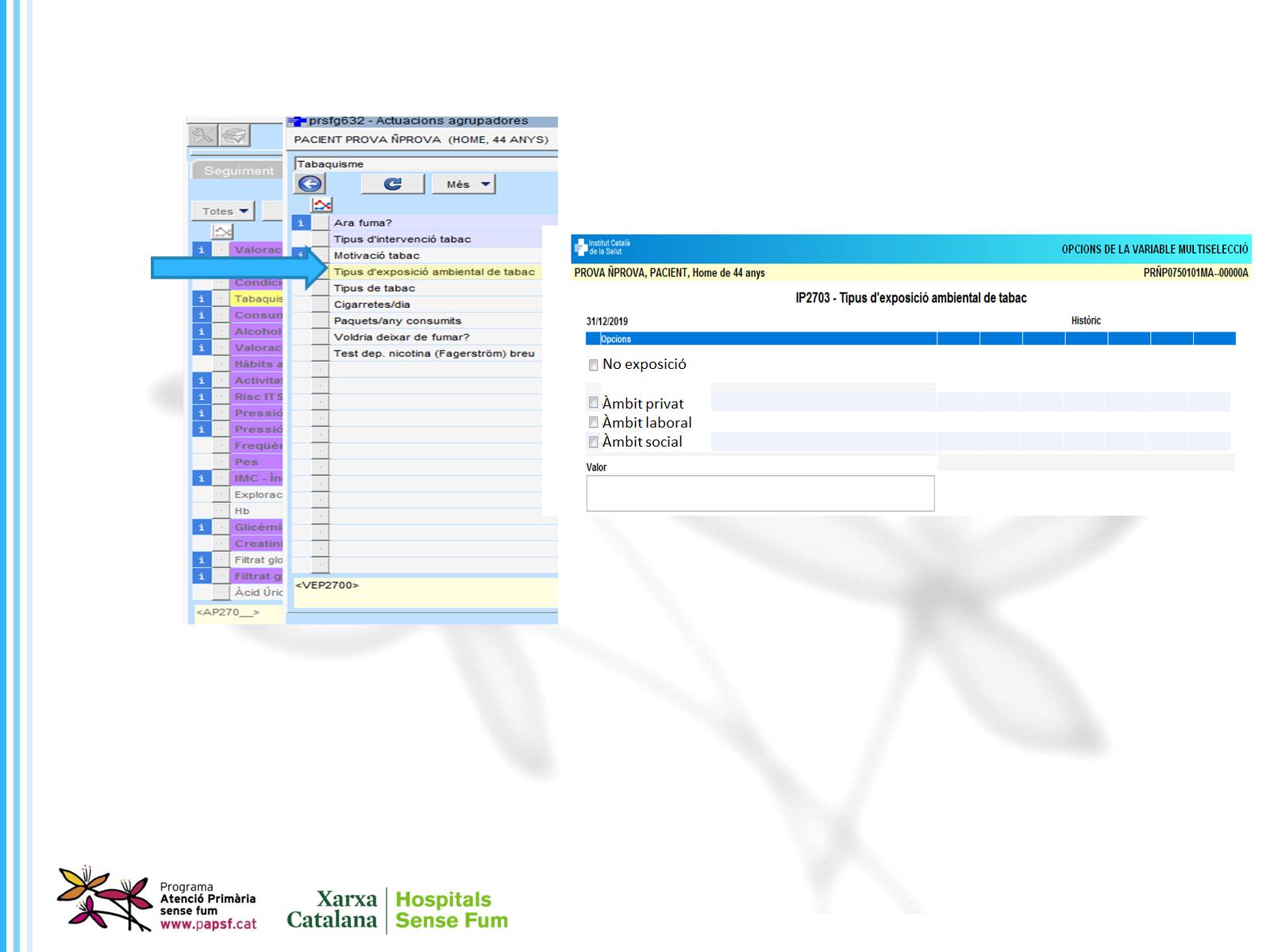 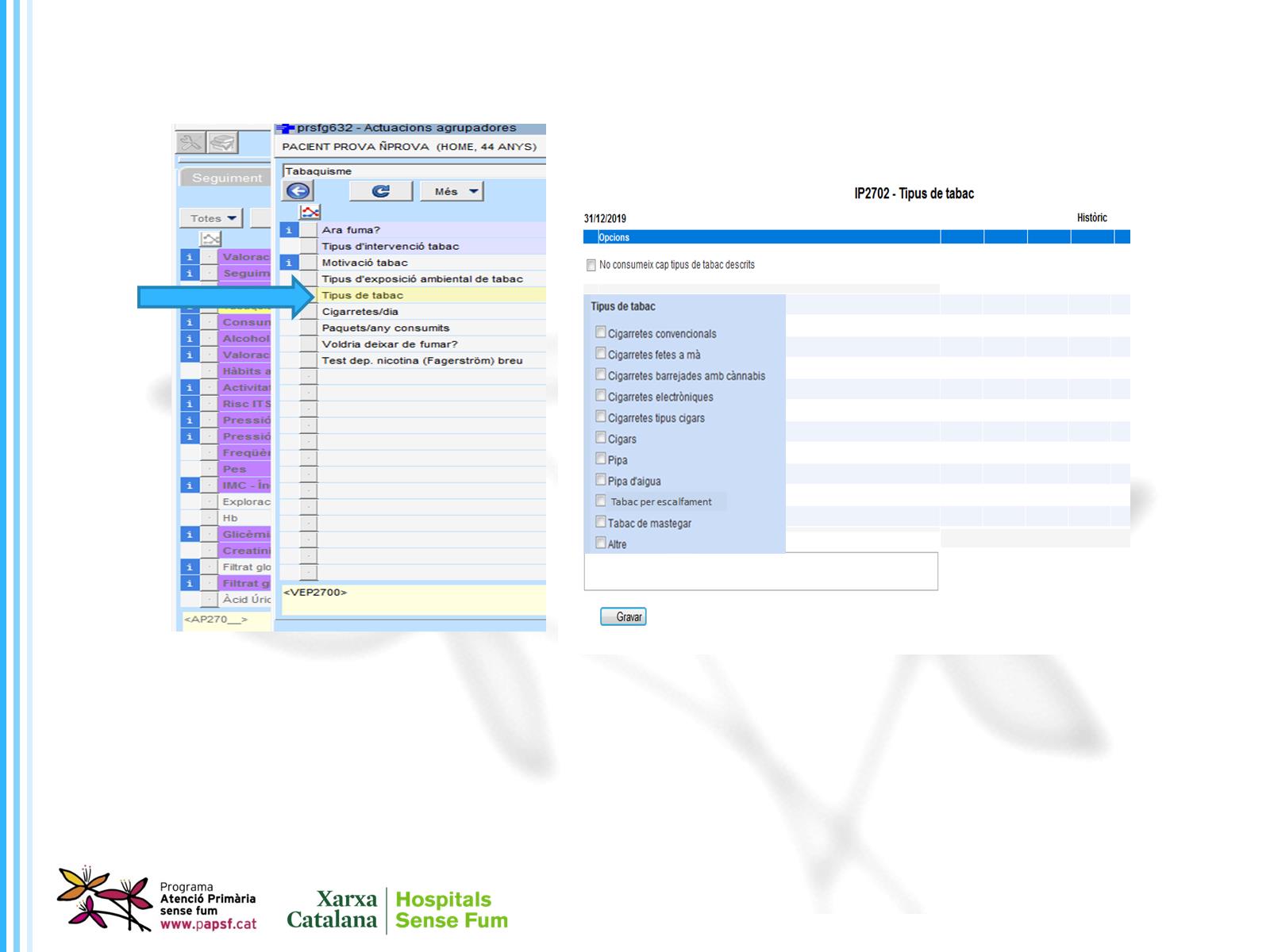 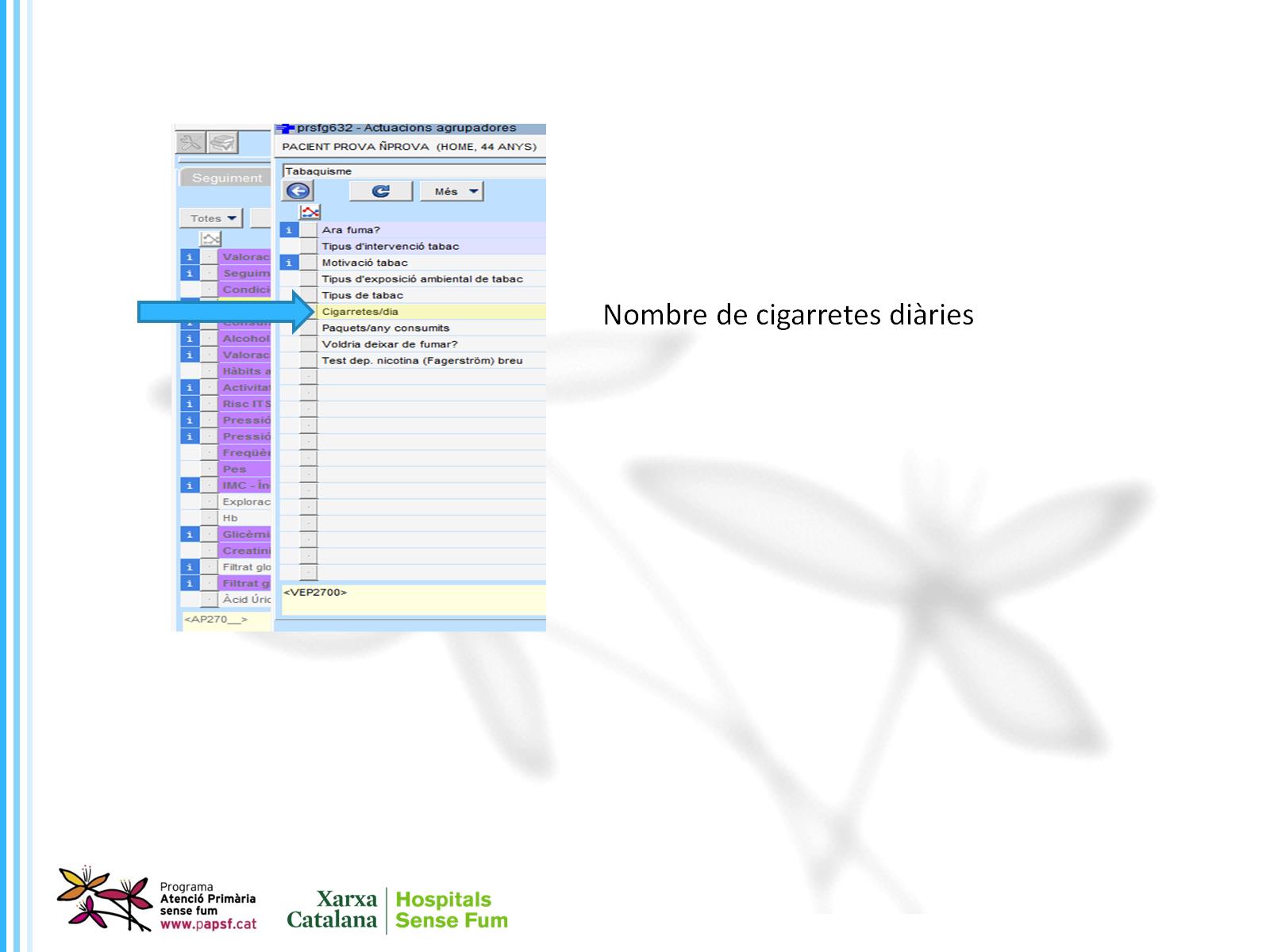 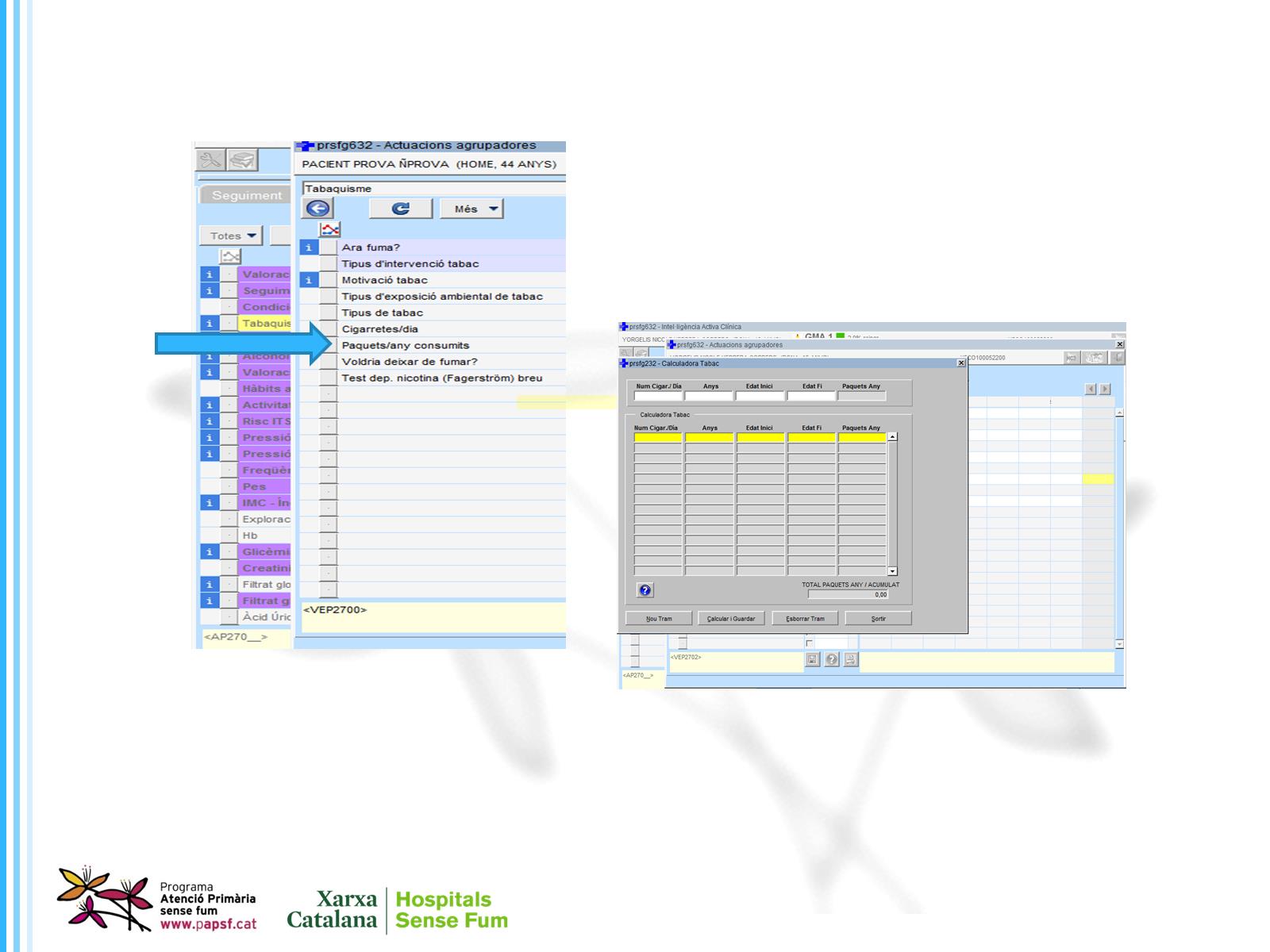 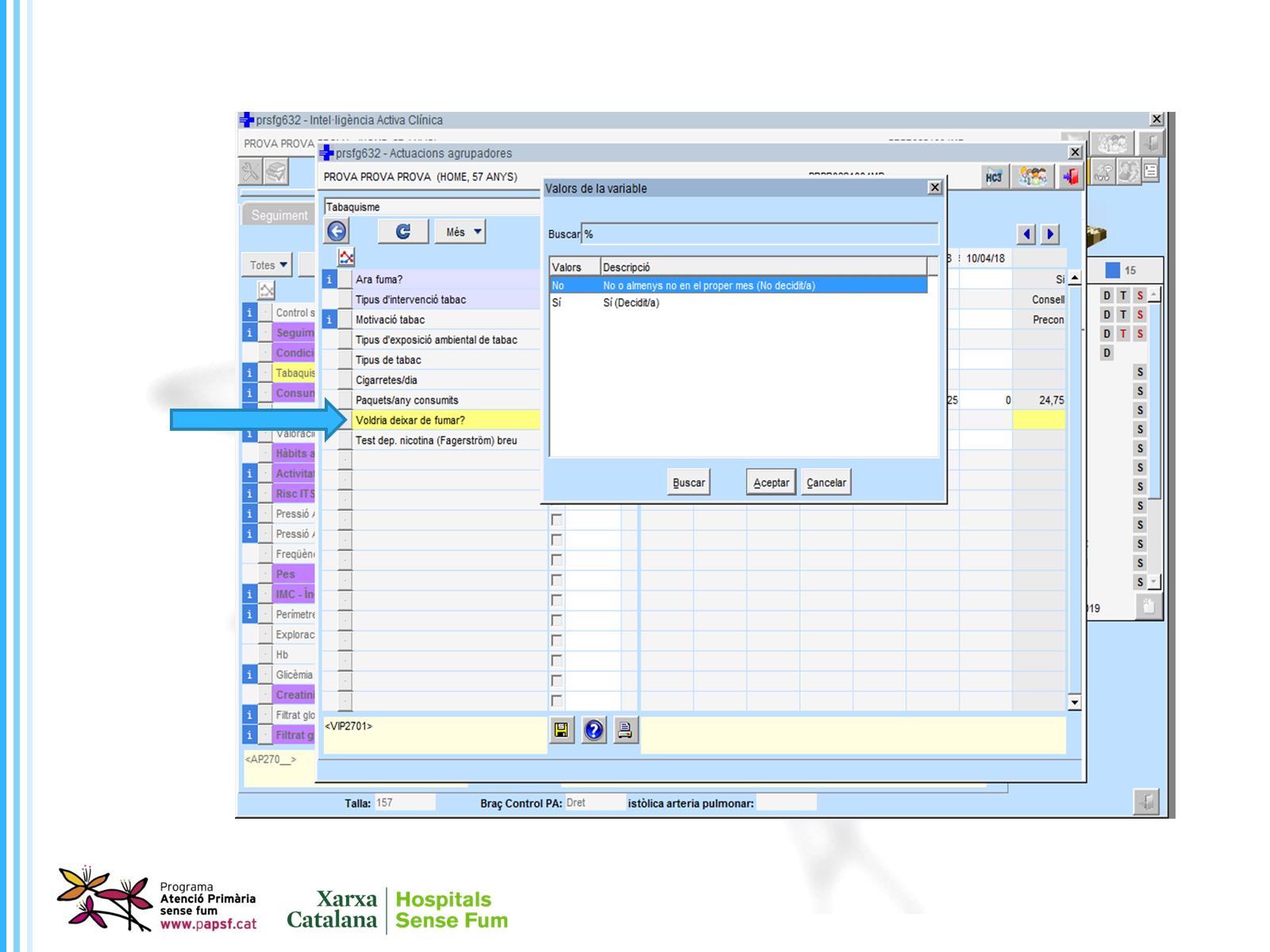 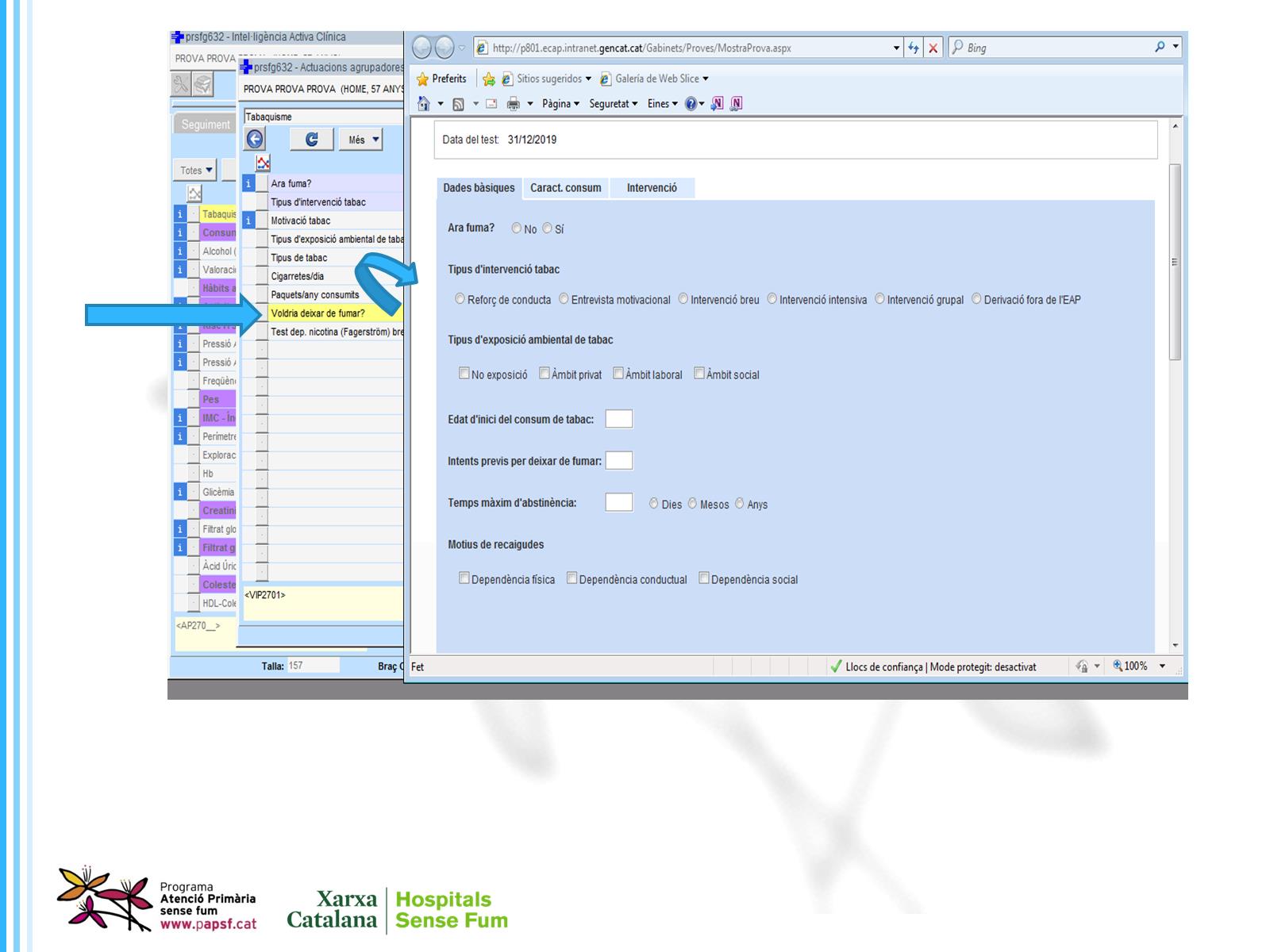 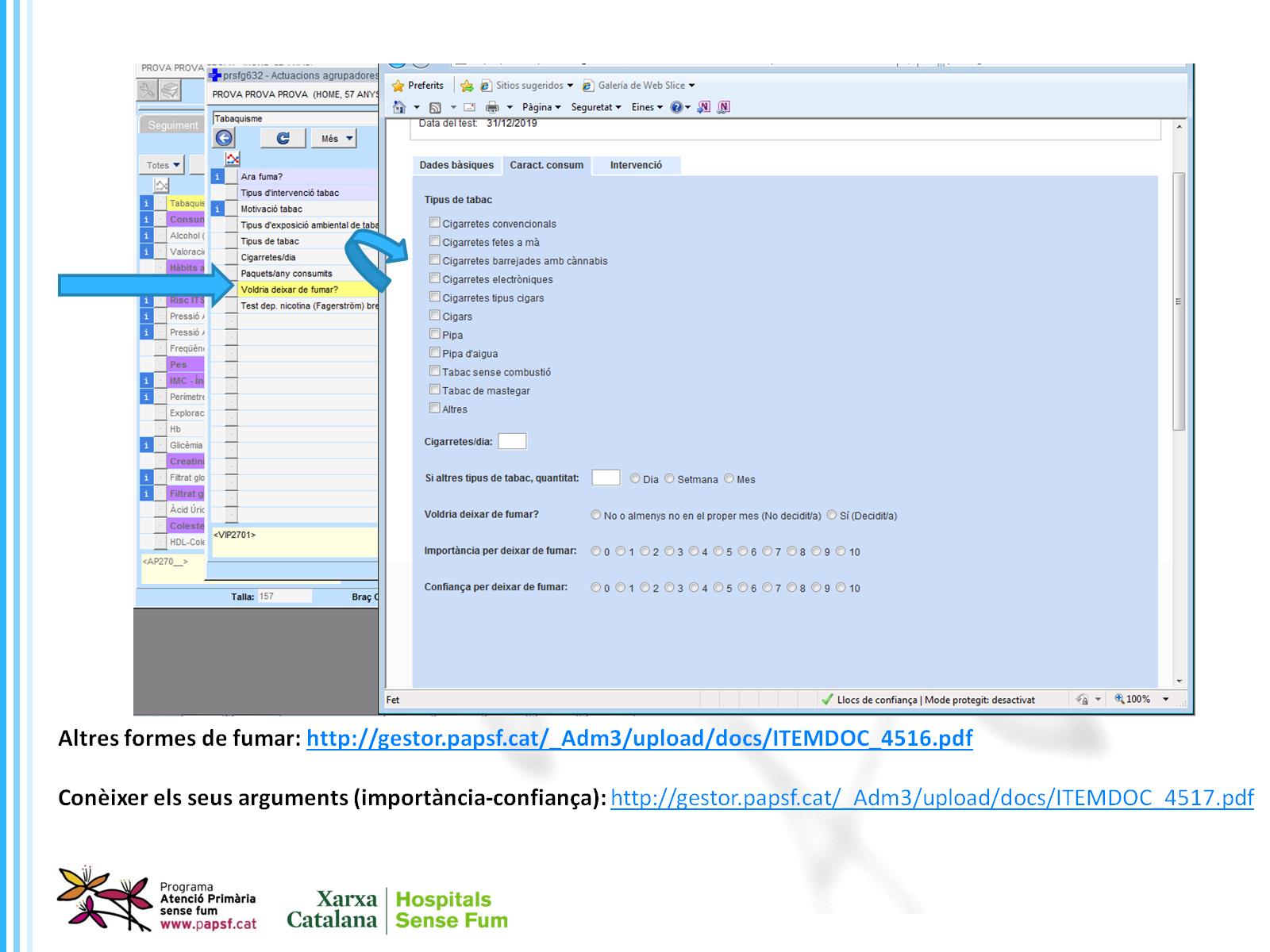 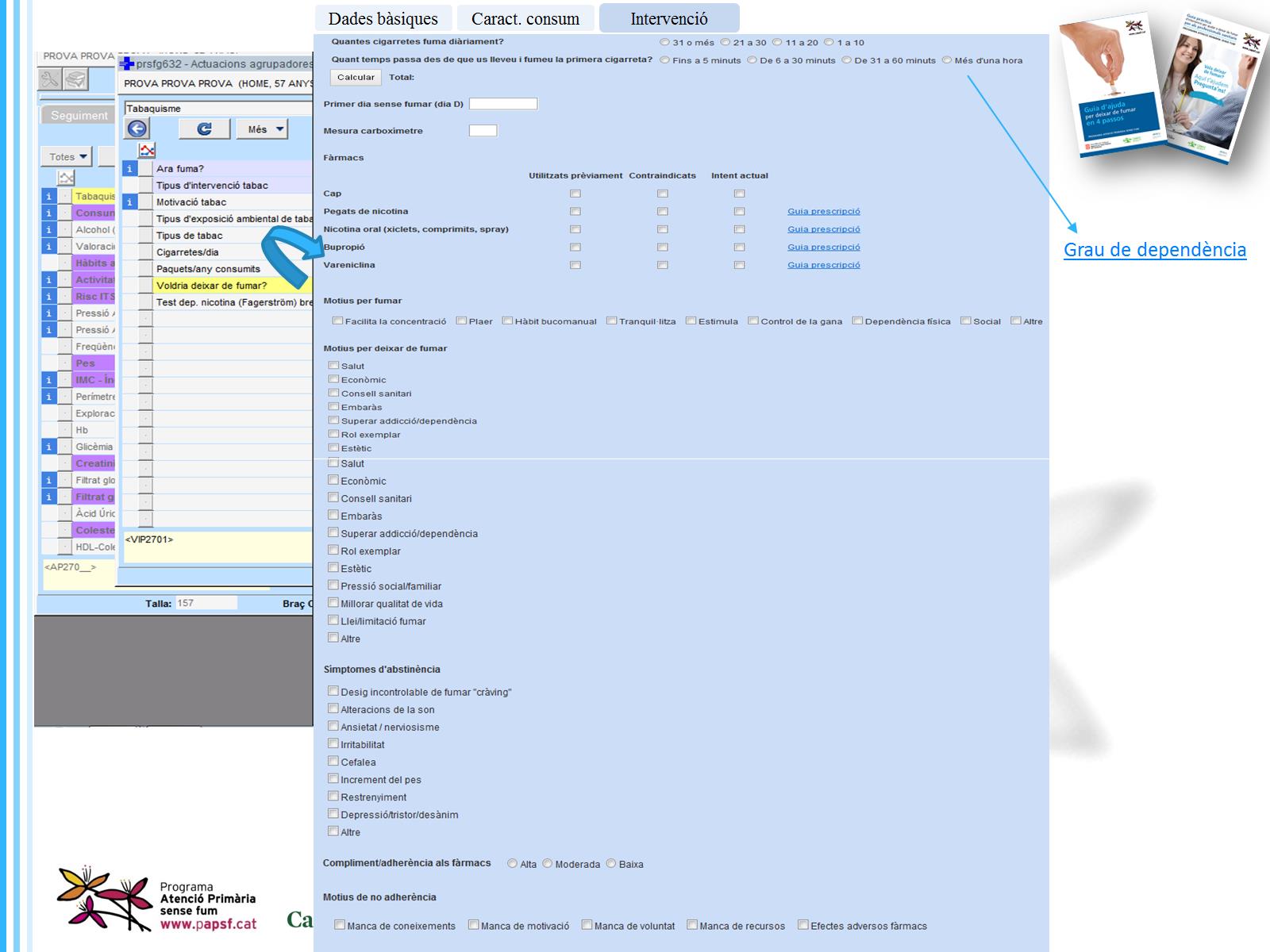 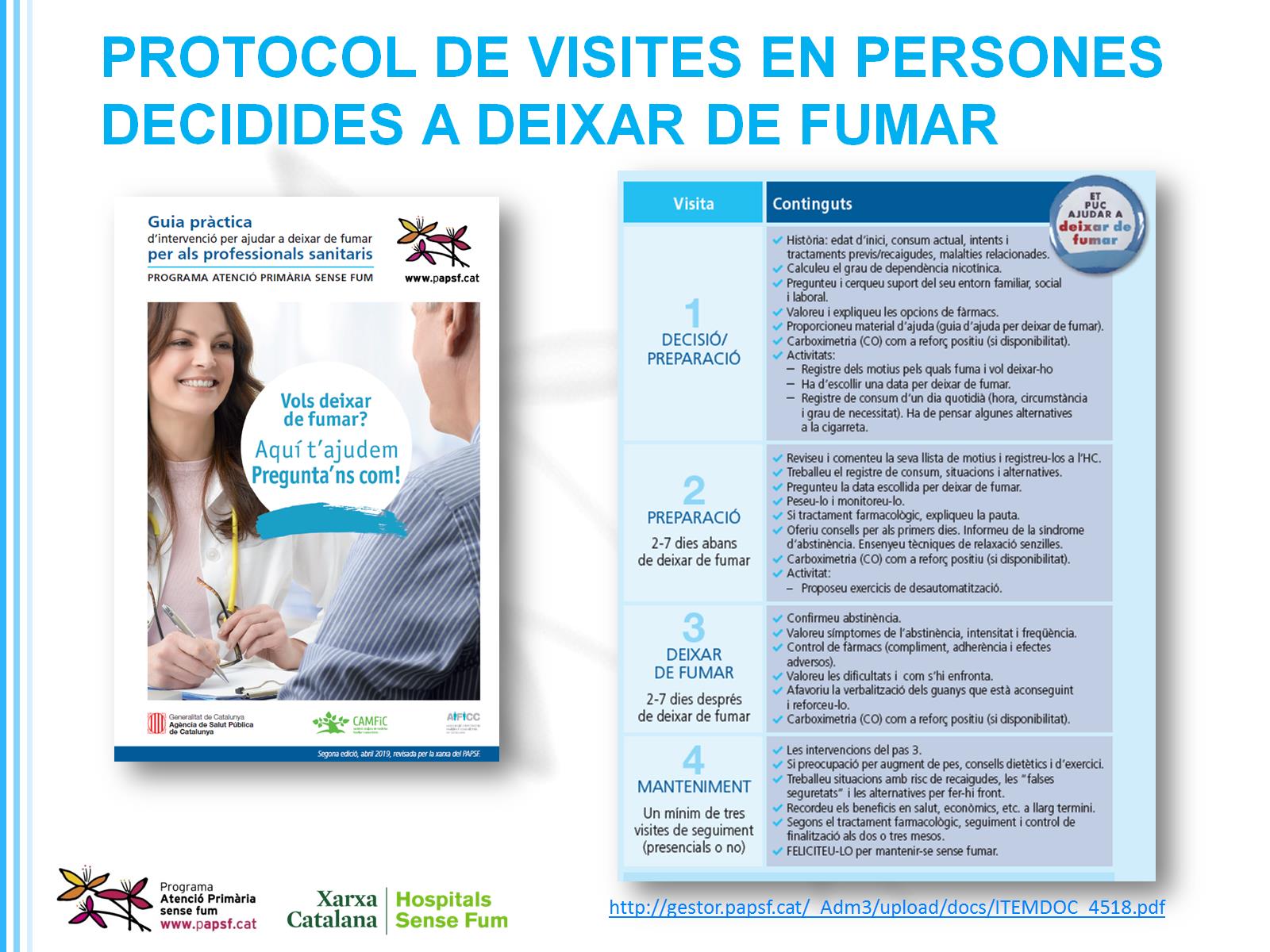 PROTOCOL DE VISITES EN PERSONES DECIDIDES A DEIXAR DE FUMAR
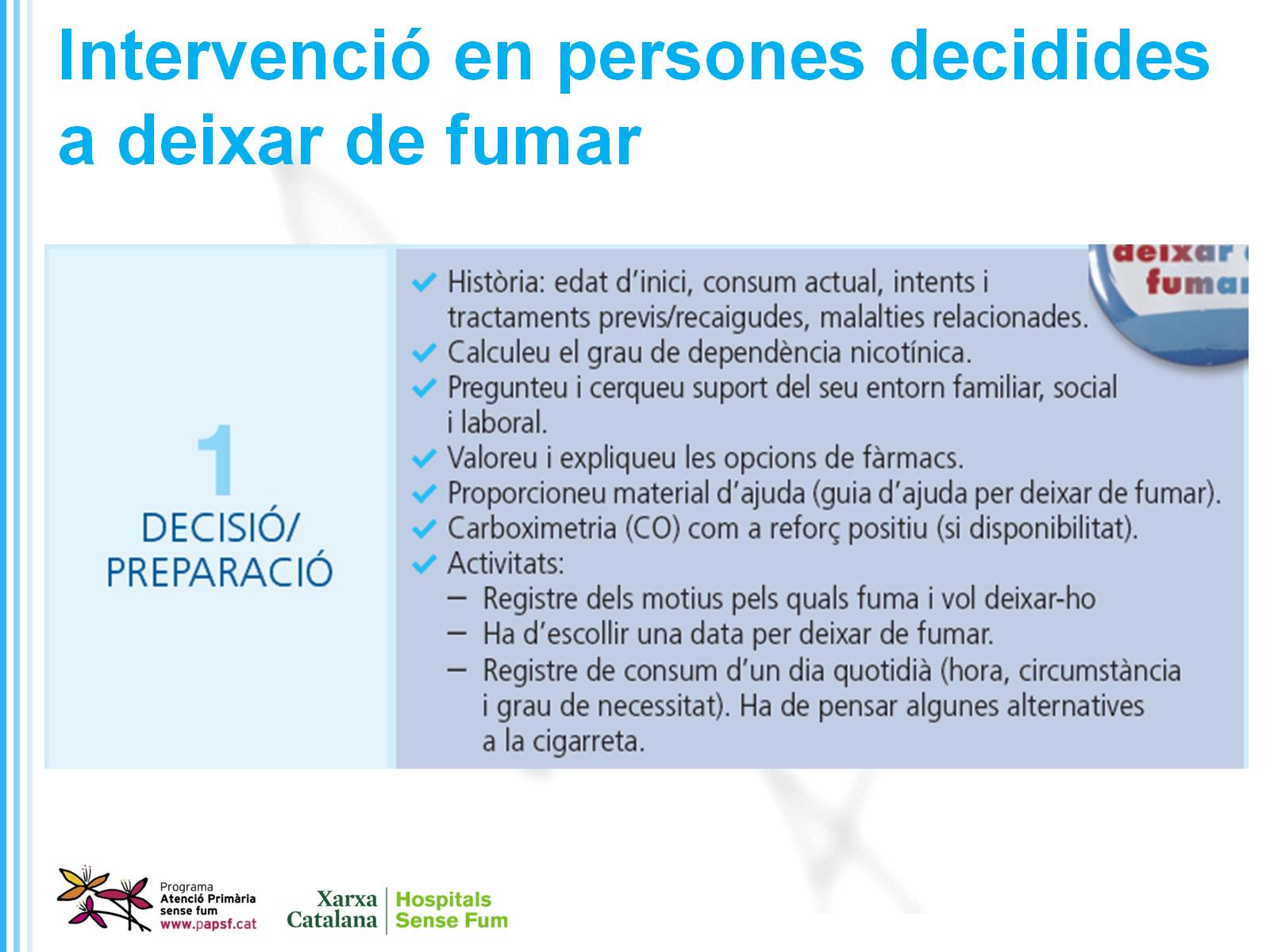 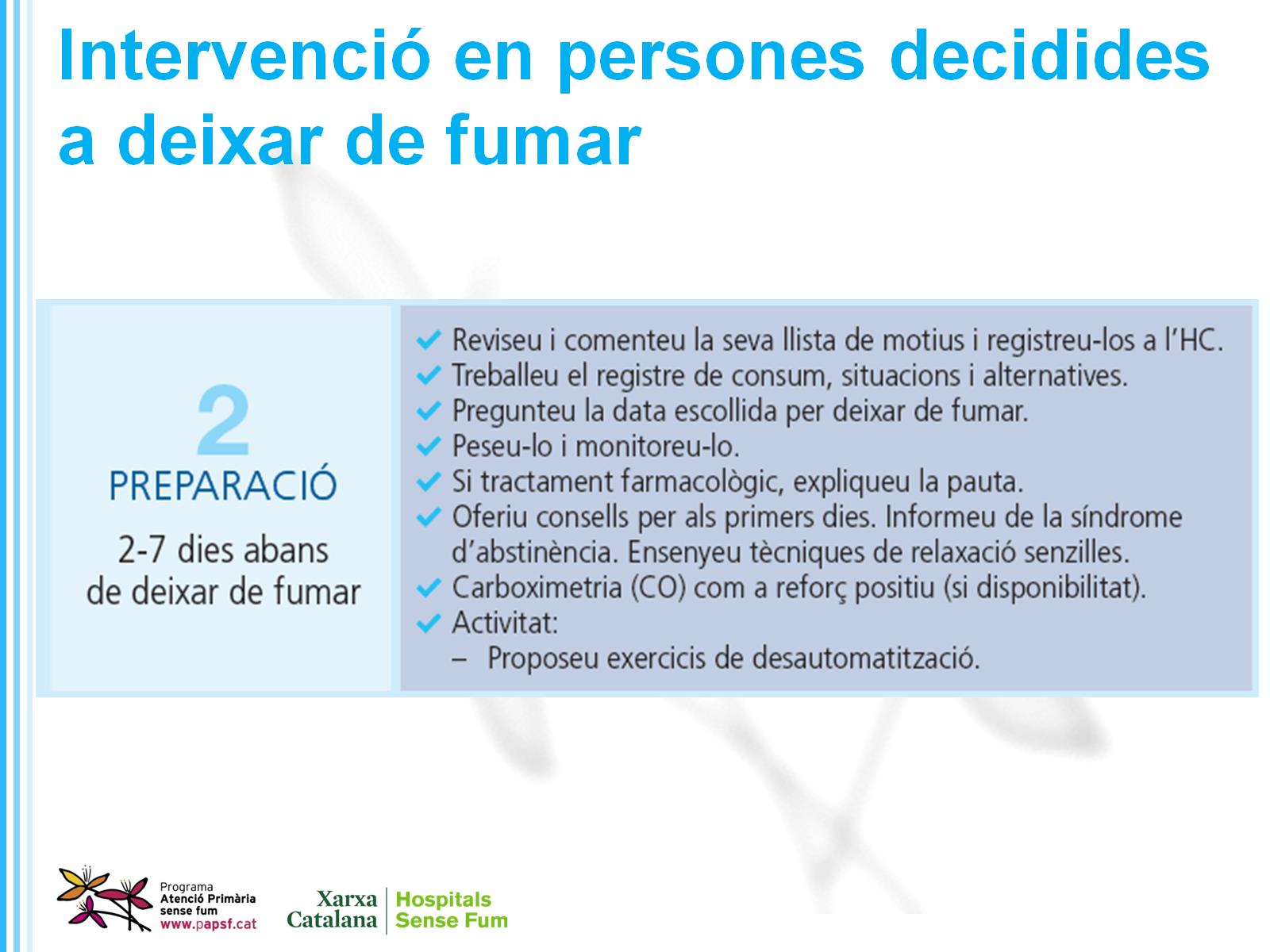 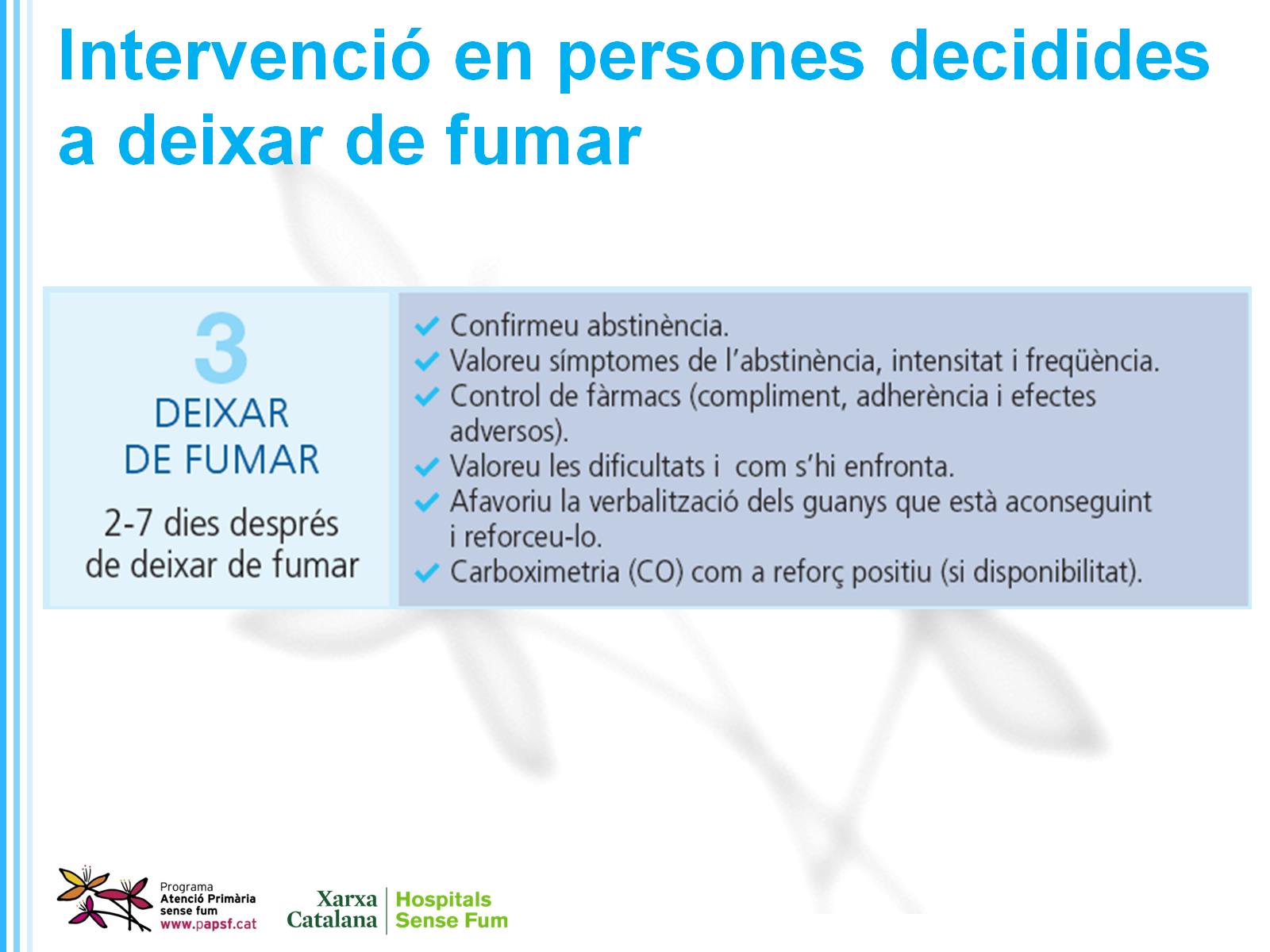 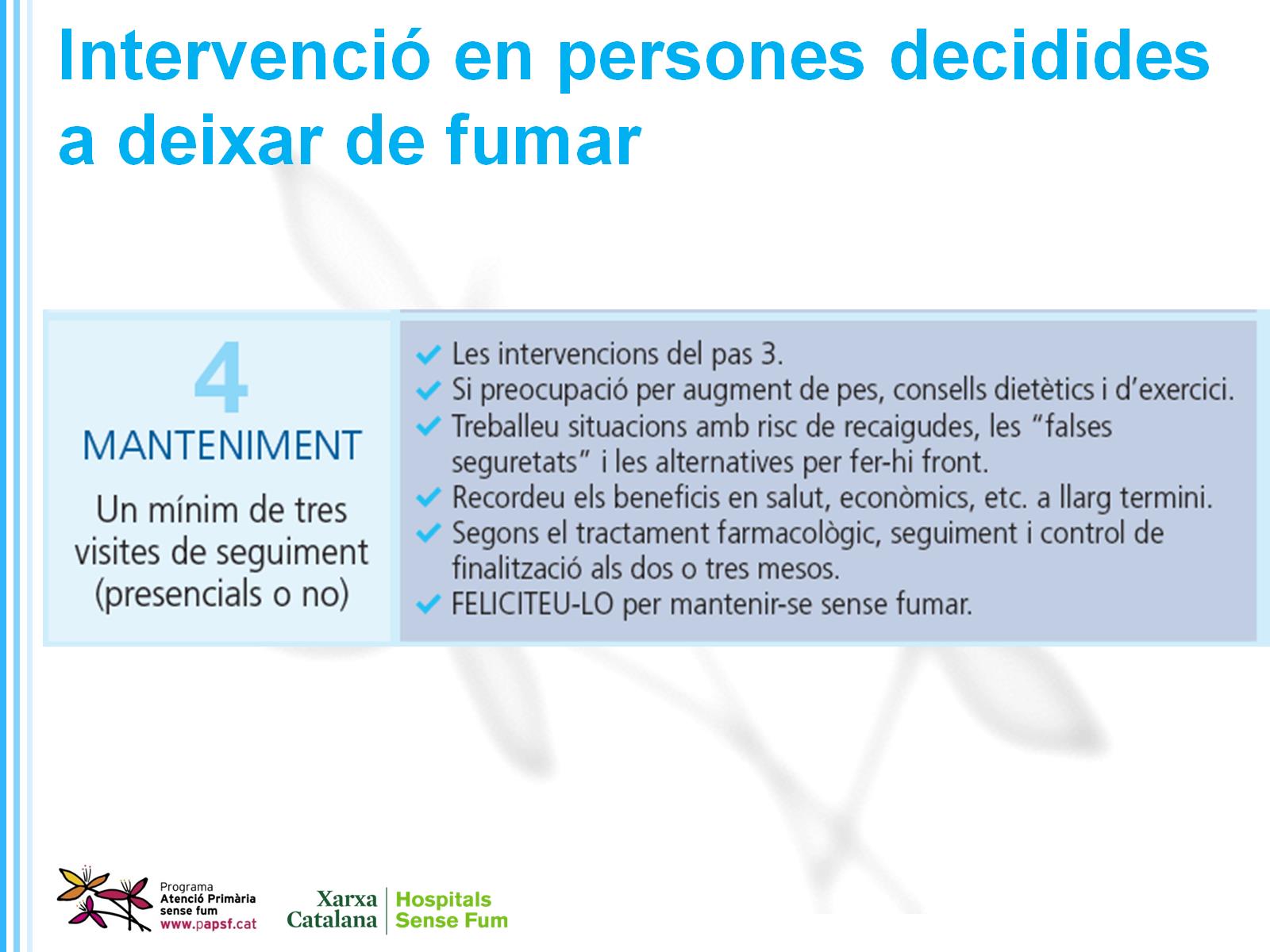 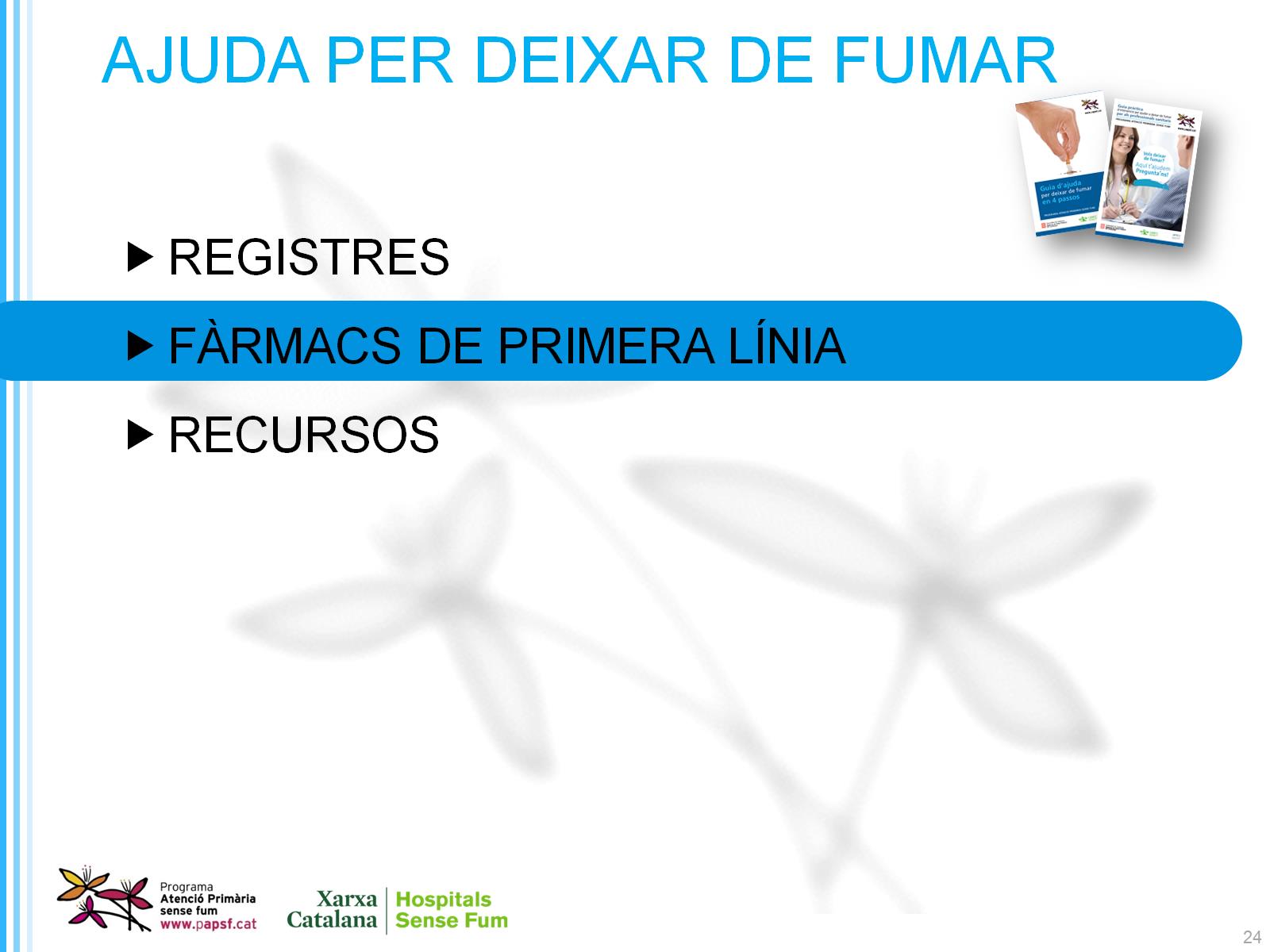 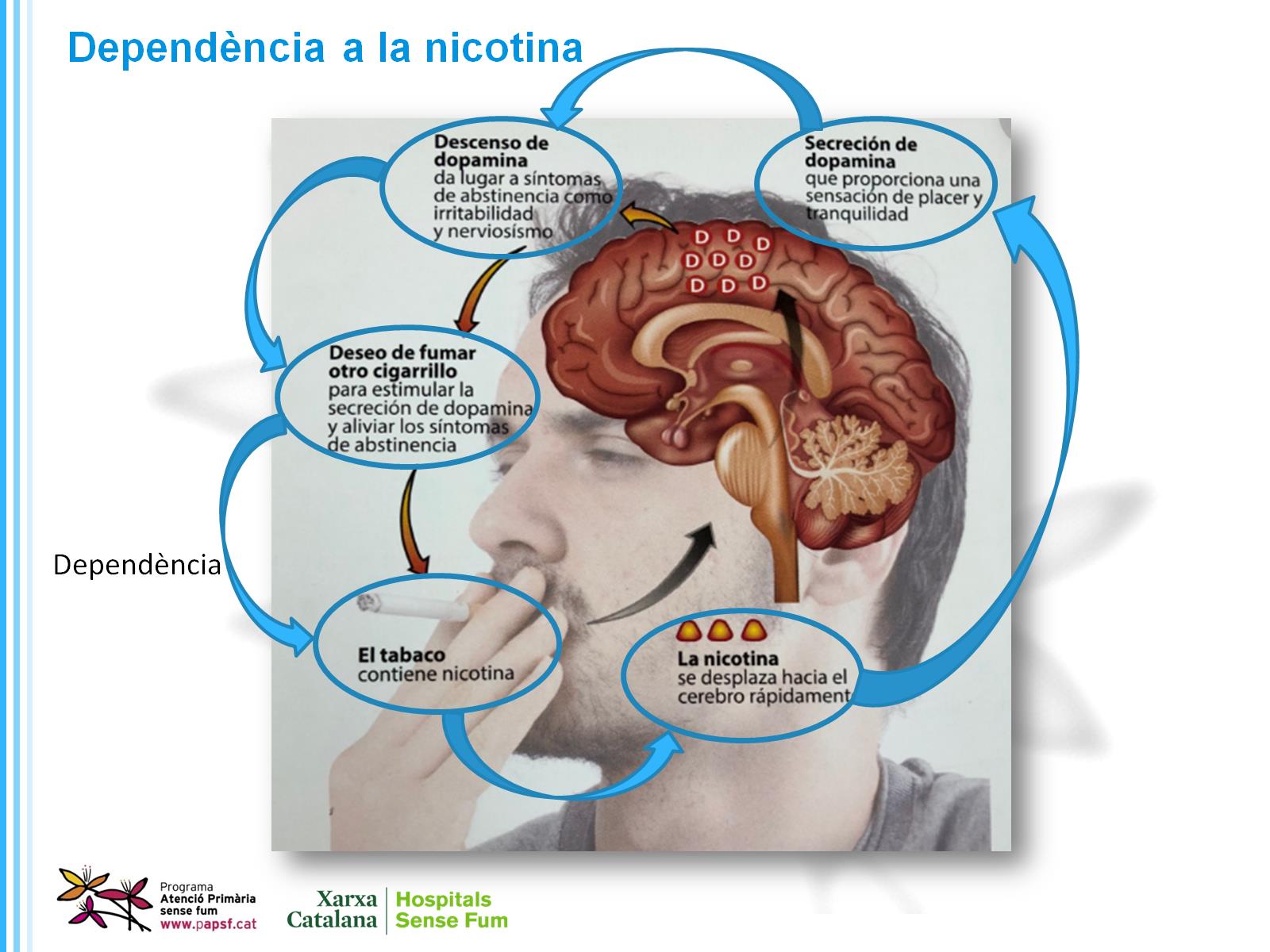 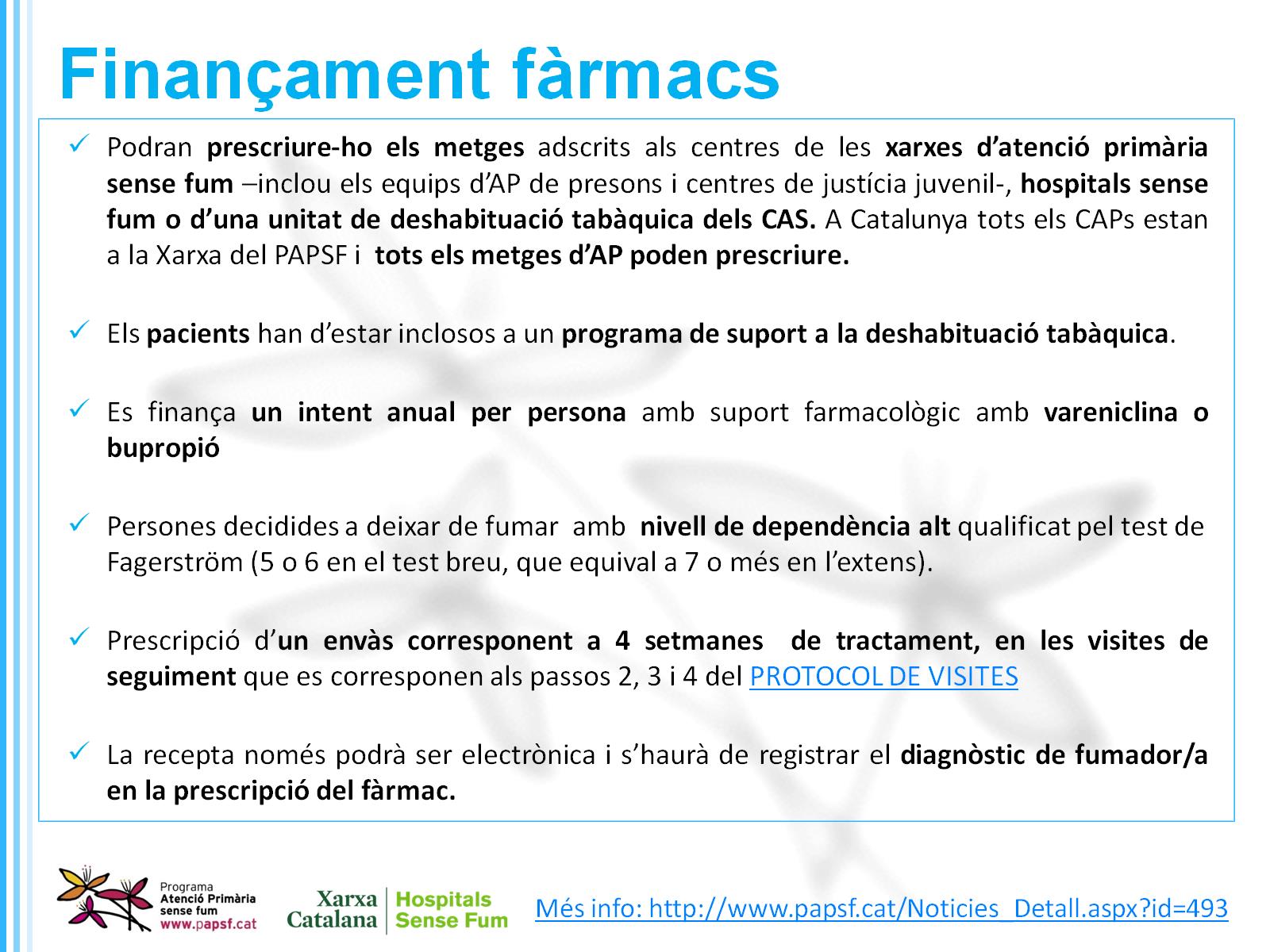 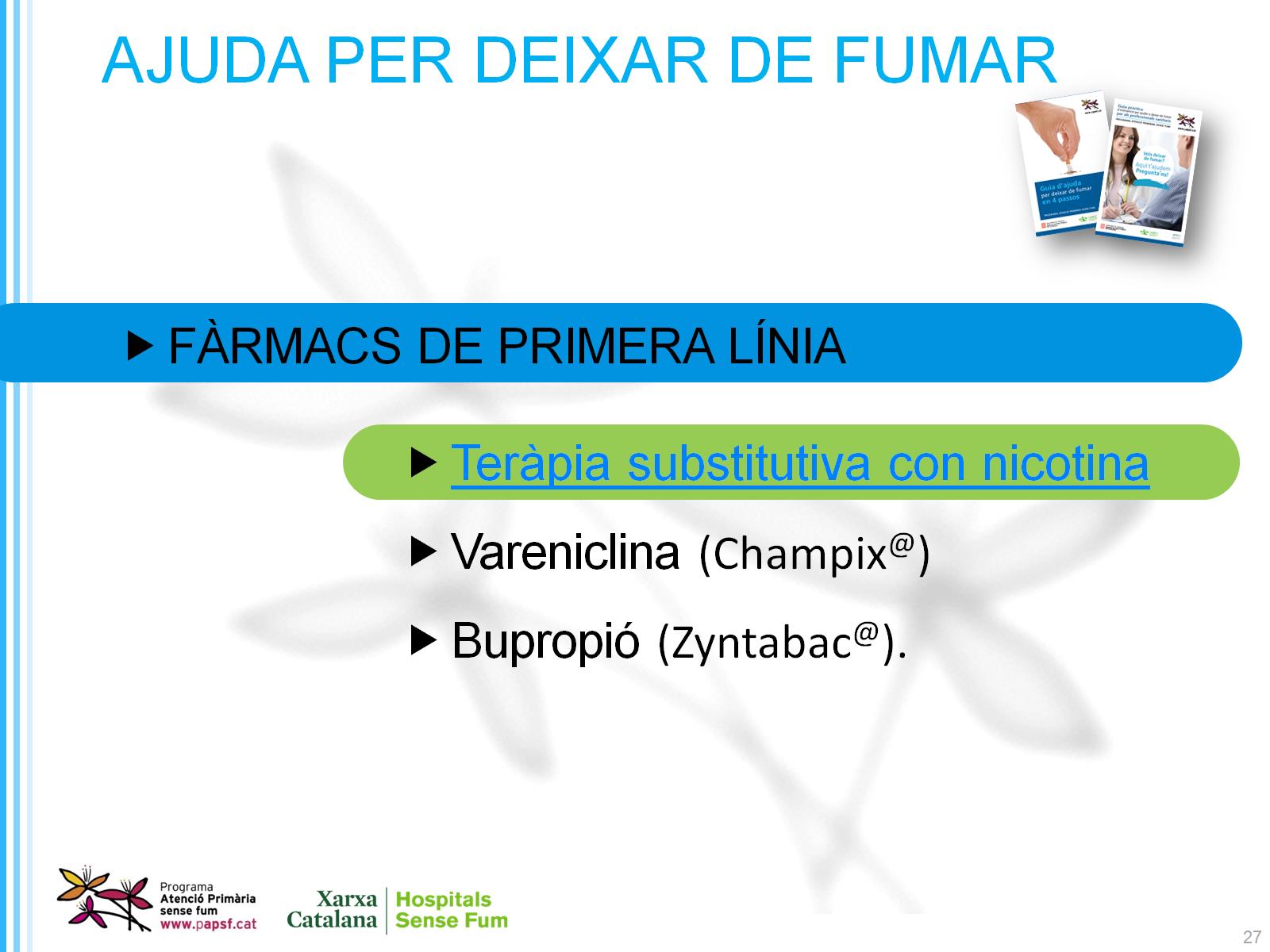 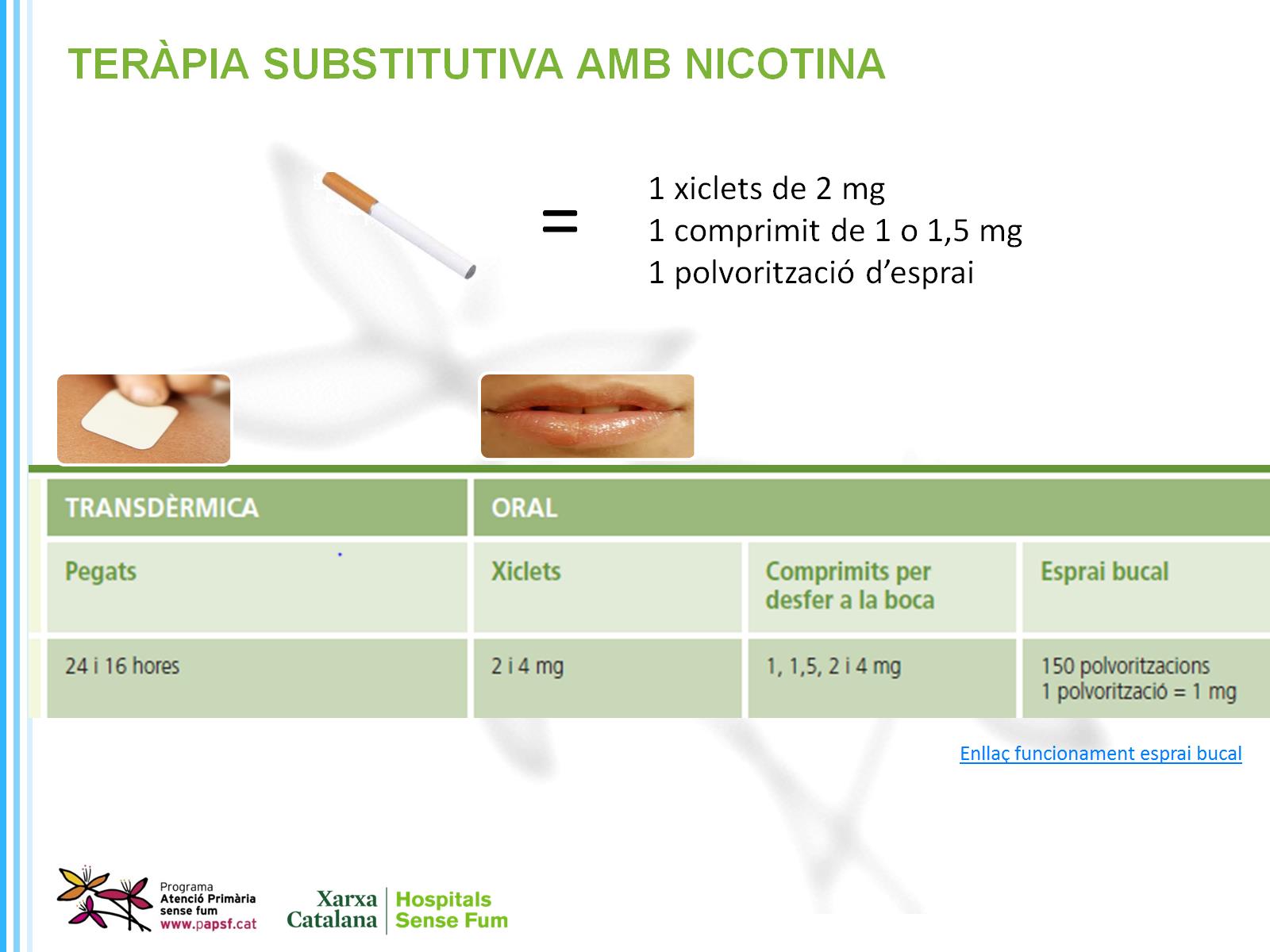 TERÀPIA SUBSTITUTIVA AMB NICOTINA
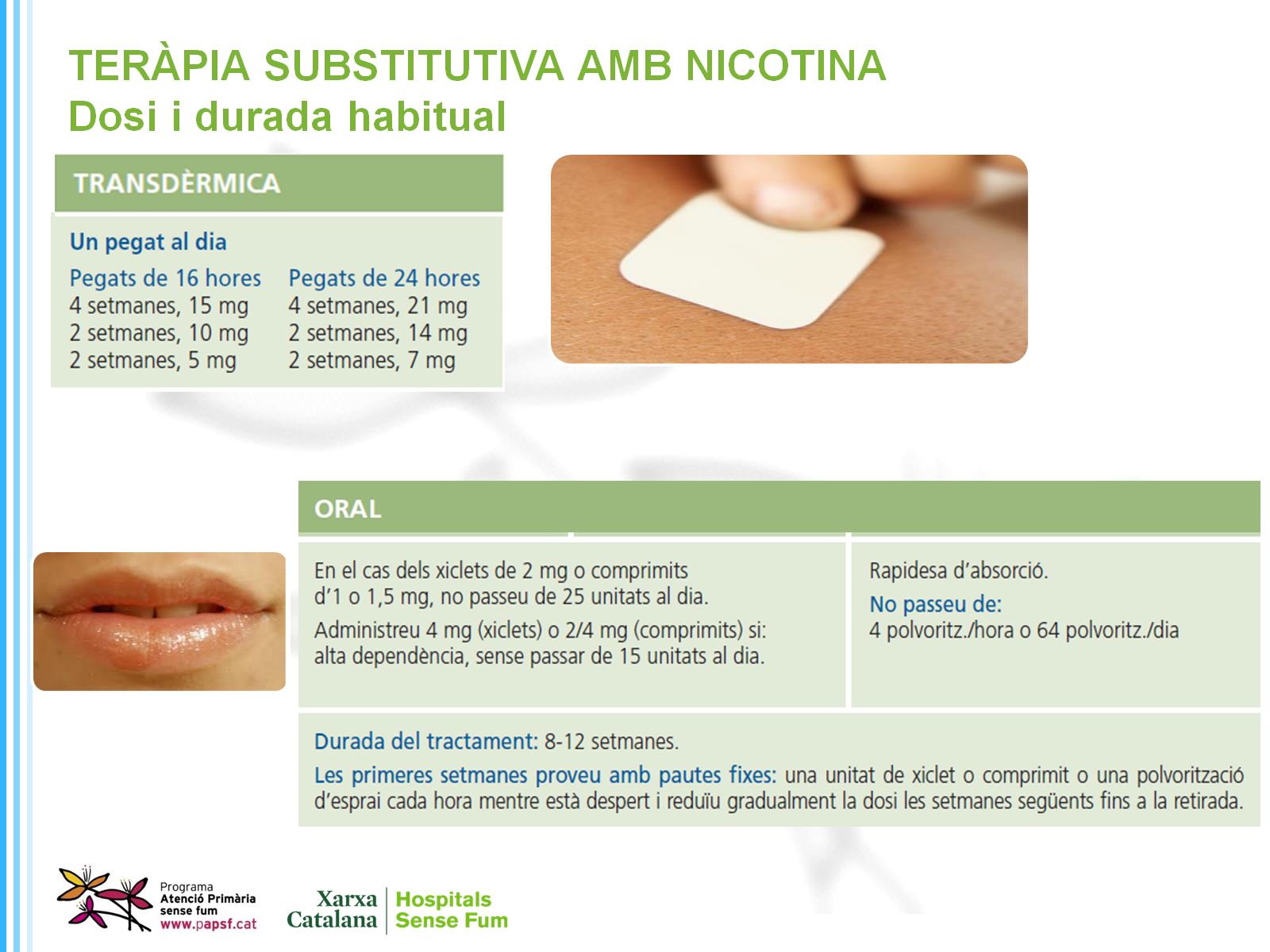 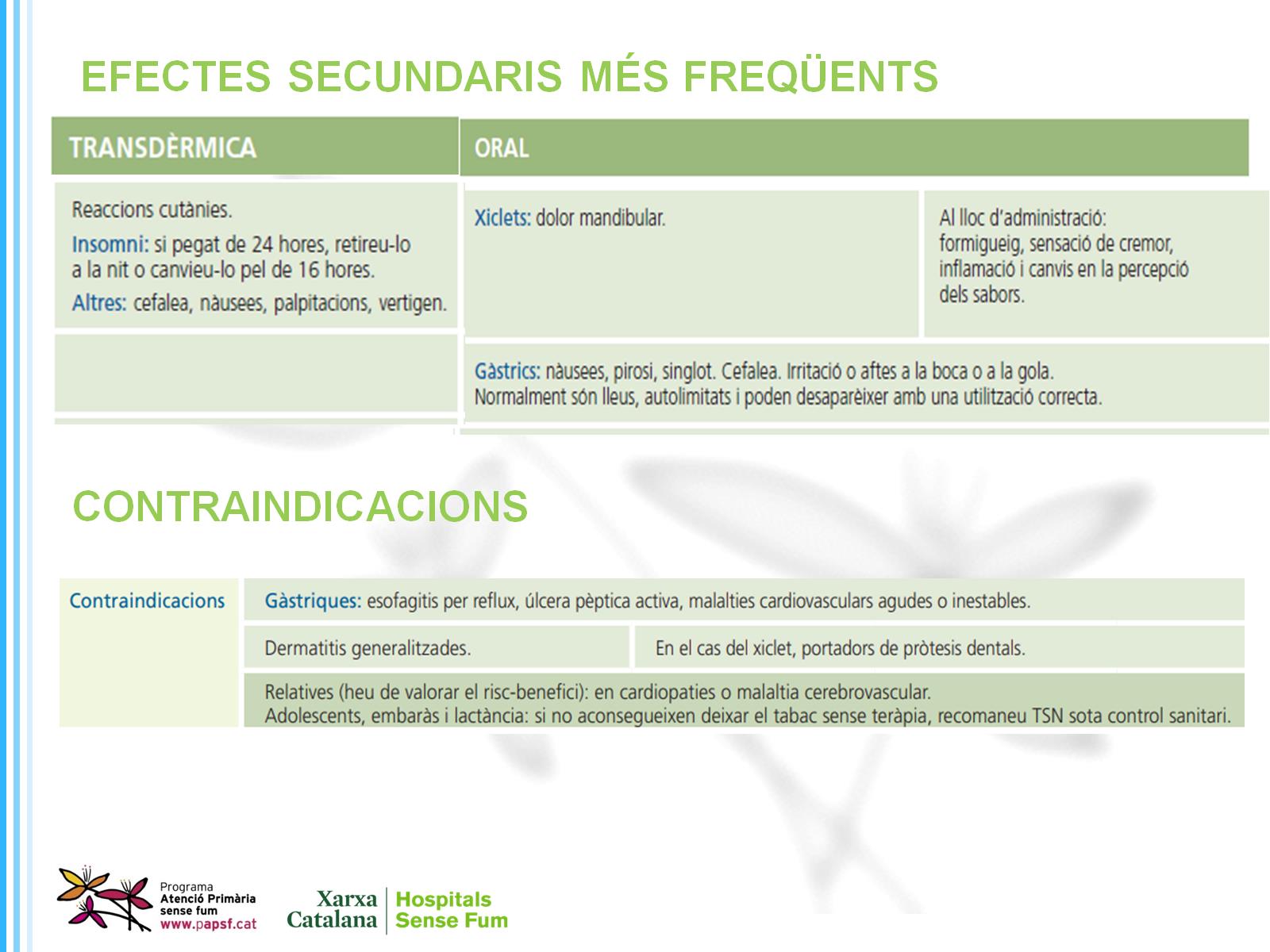 EFECTES SECUNDARIS MÉS FREQÜENTS
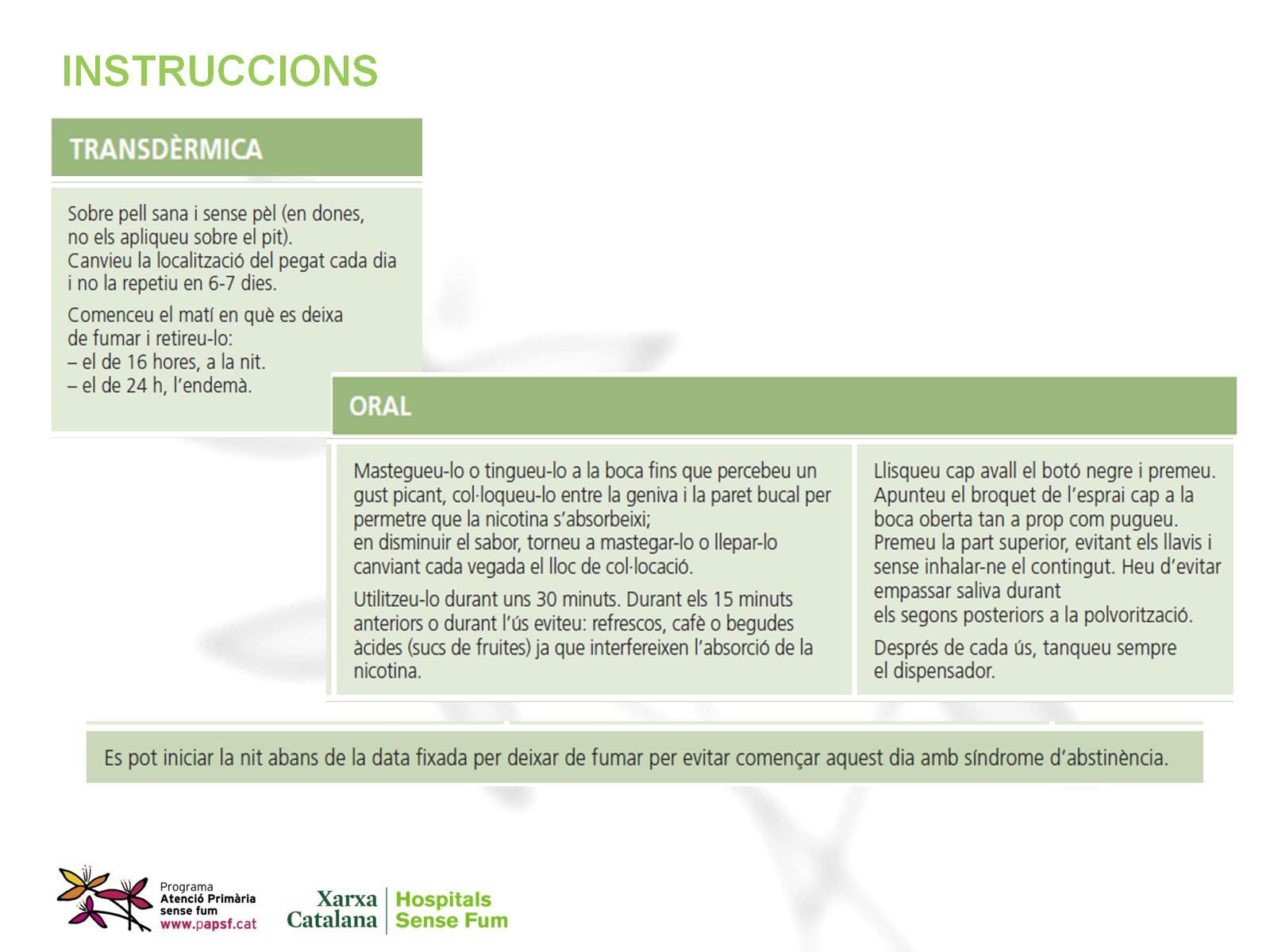 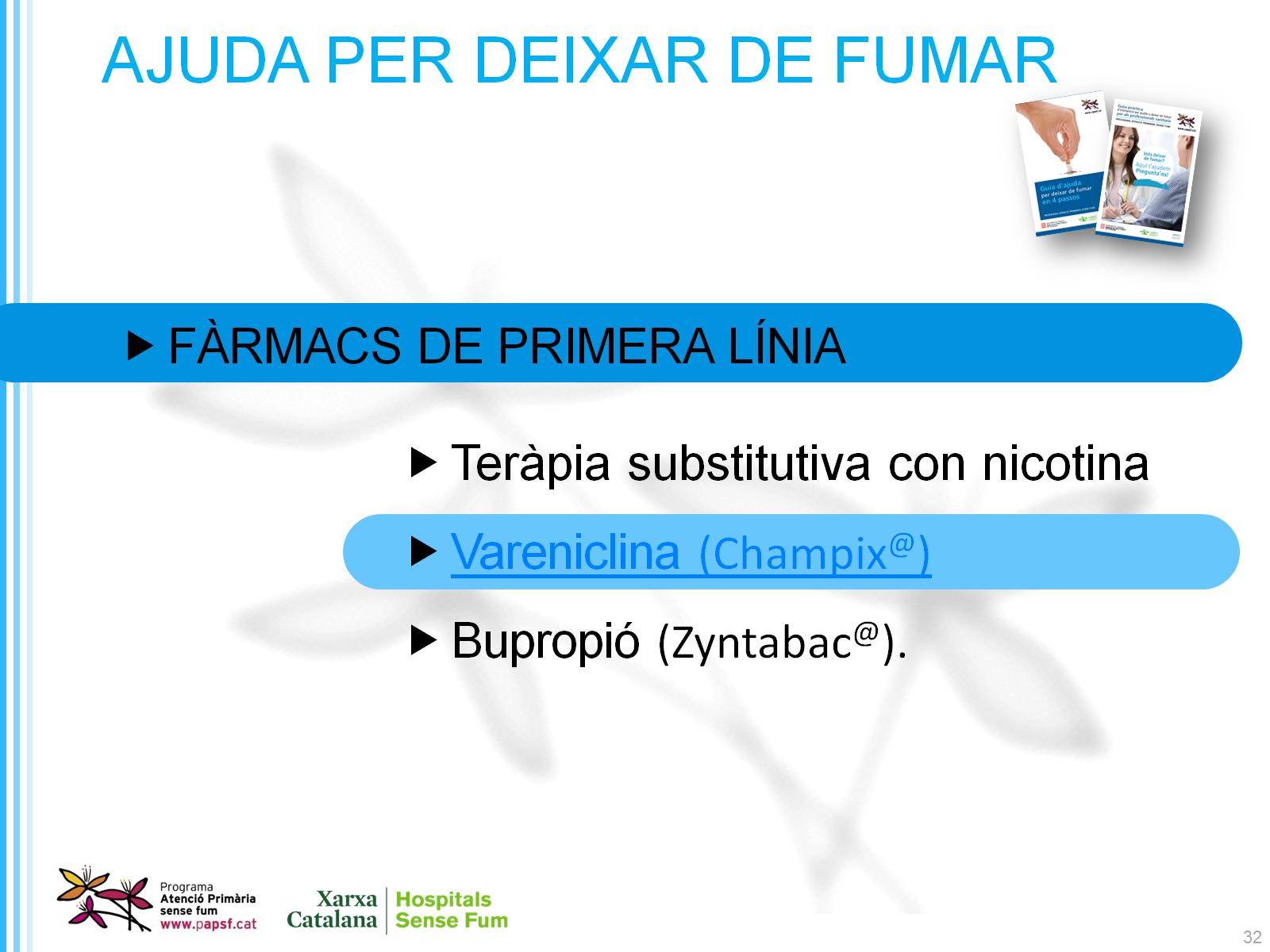 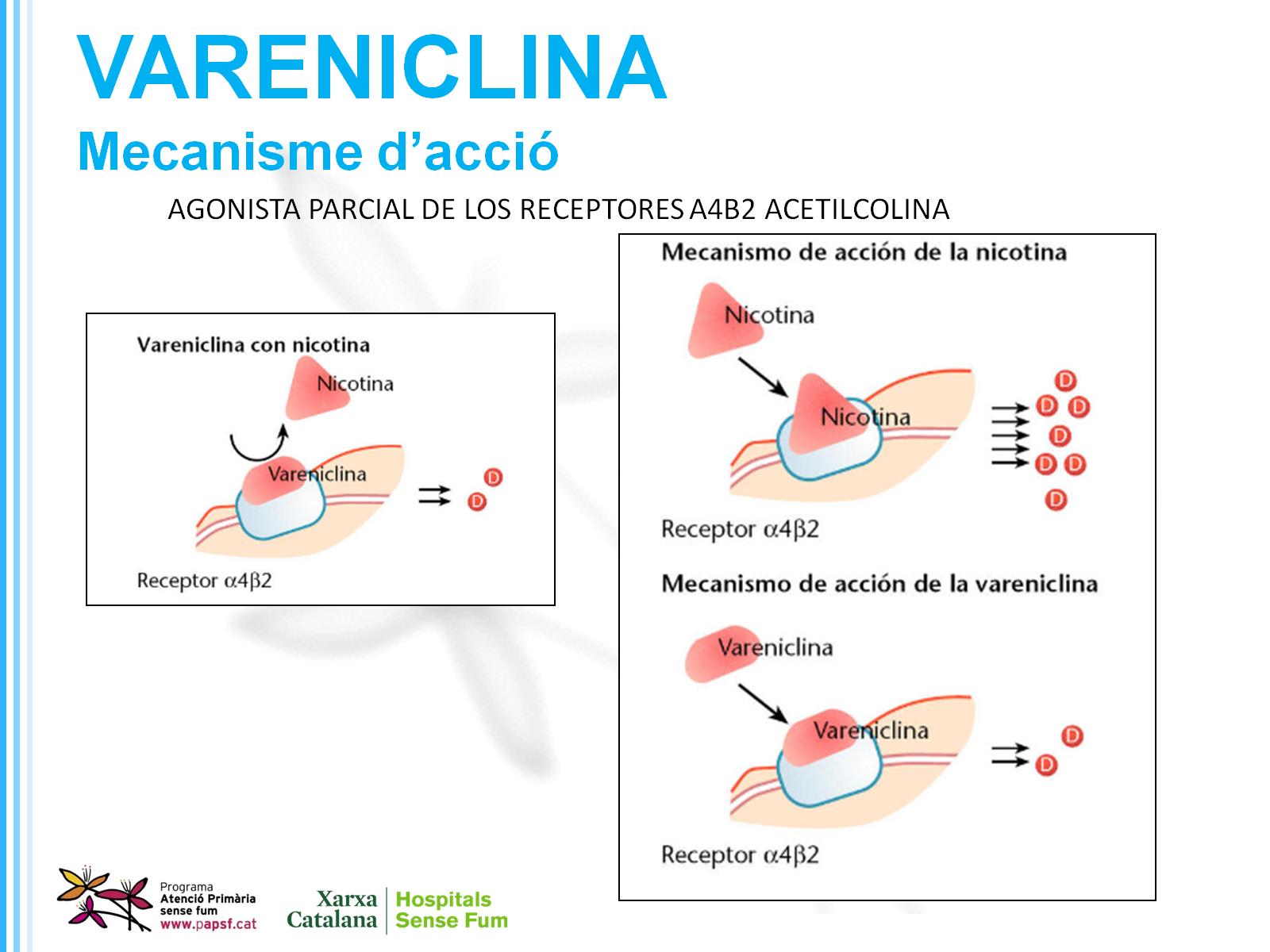 VARENICLINAMecanisme d’acció
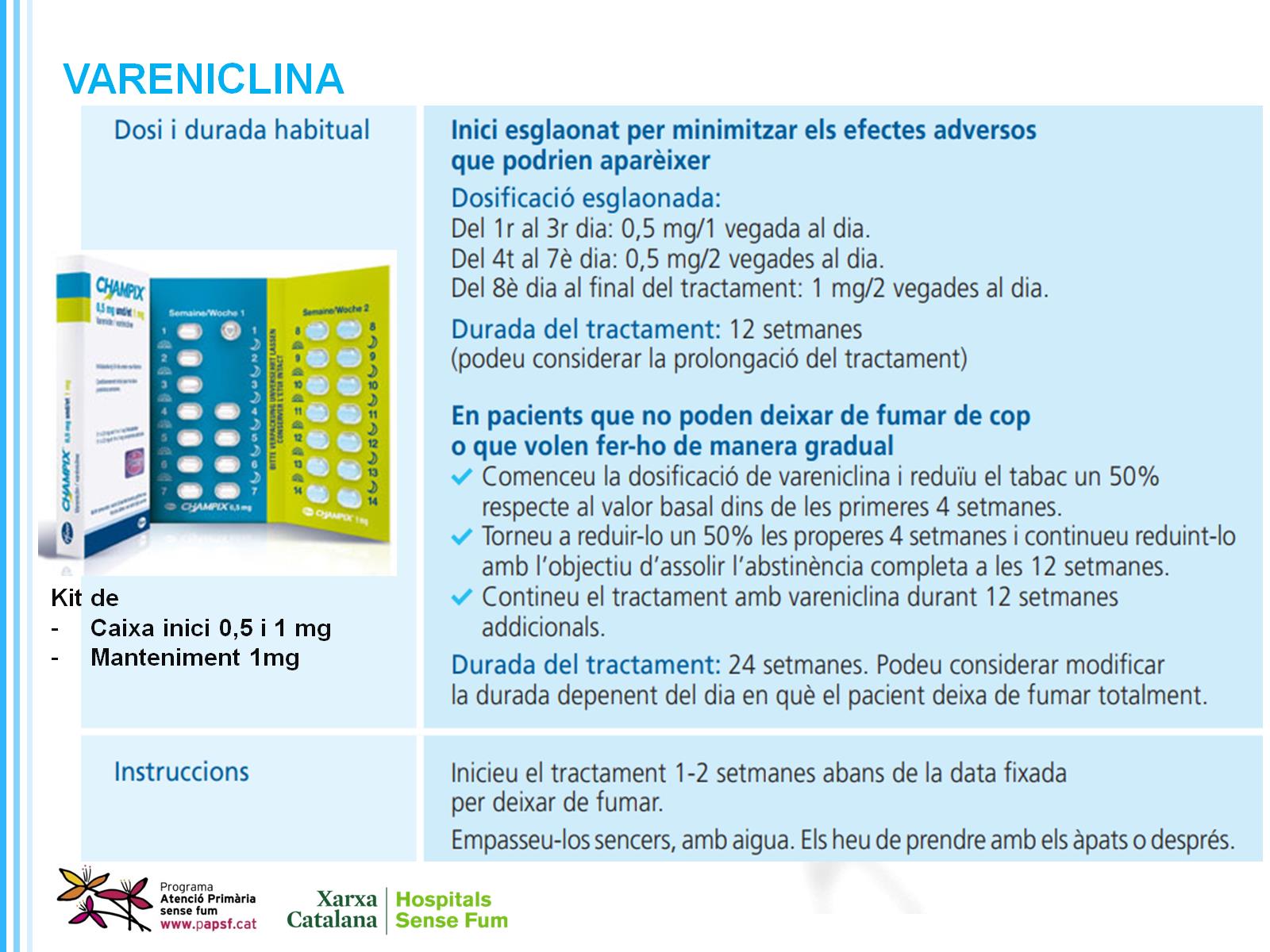 VARENICLINA
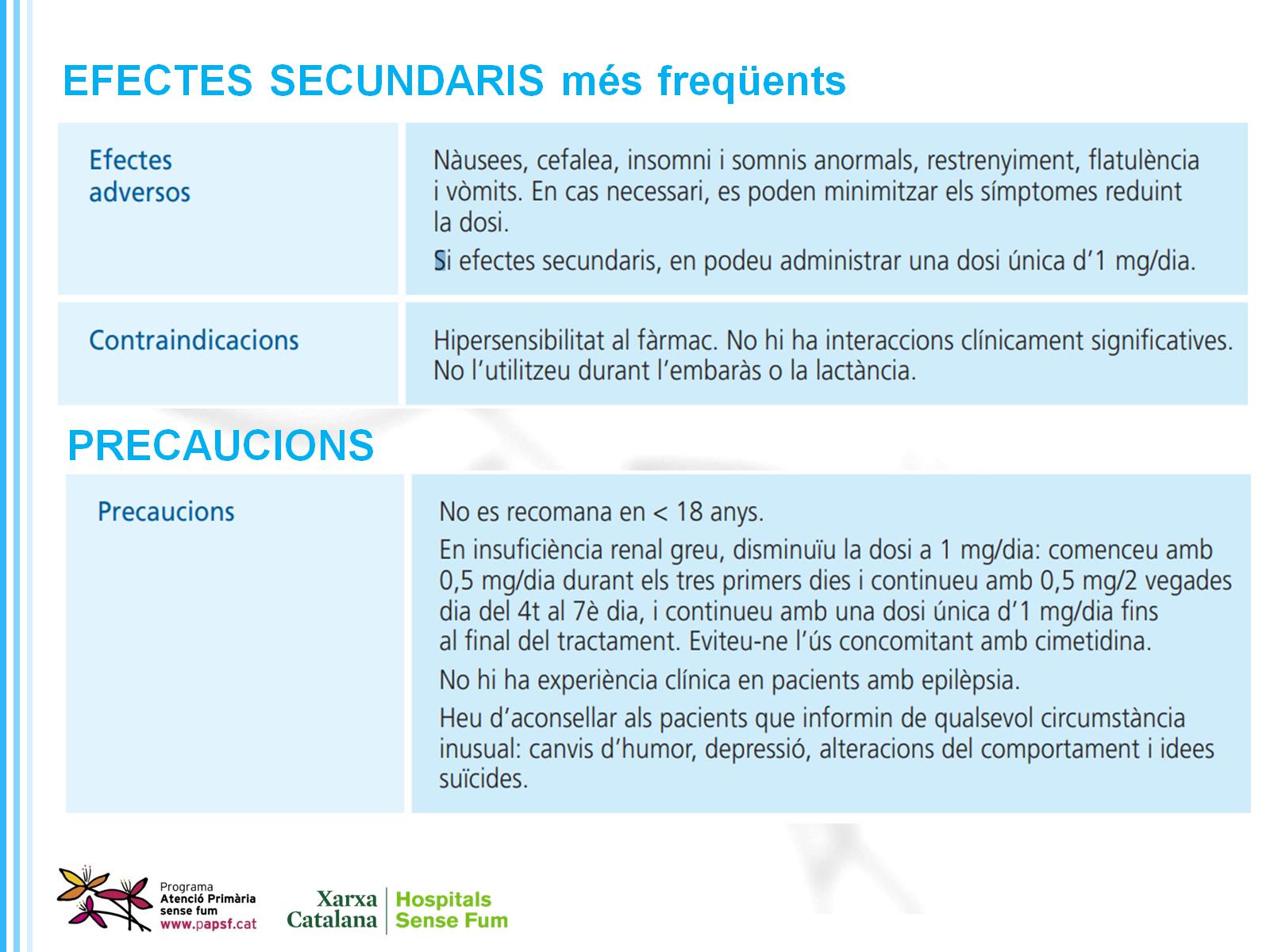 EFECTES SECUNDARIS més freqüents
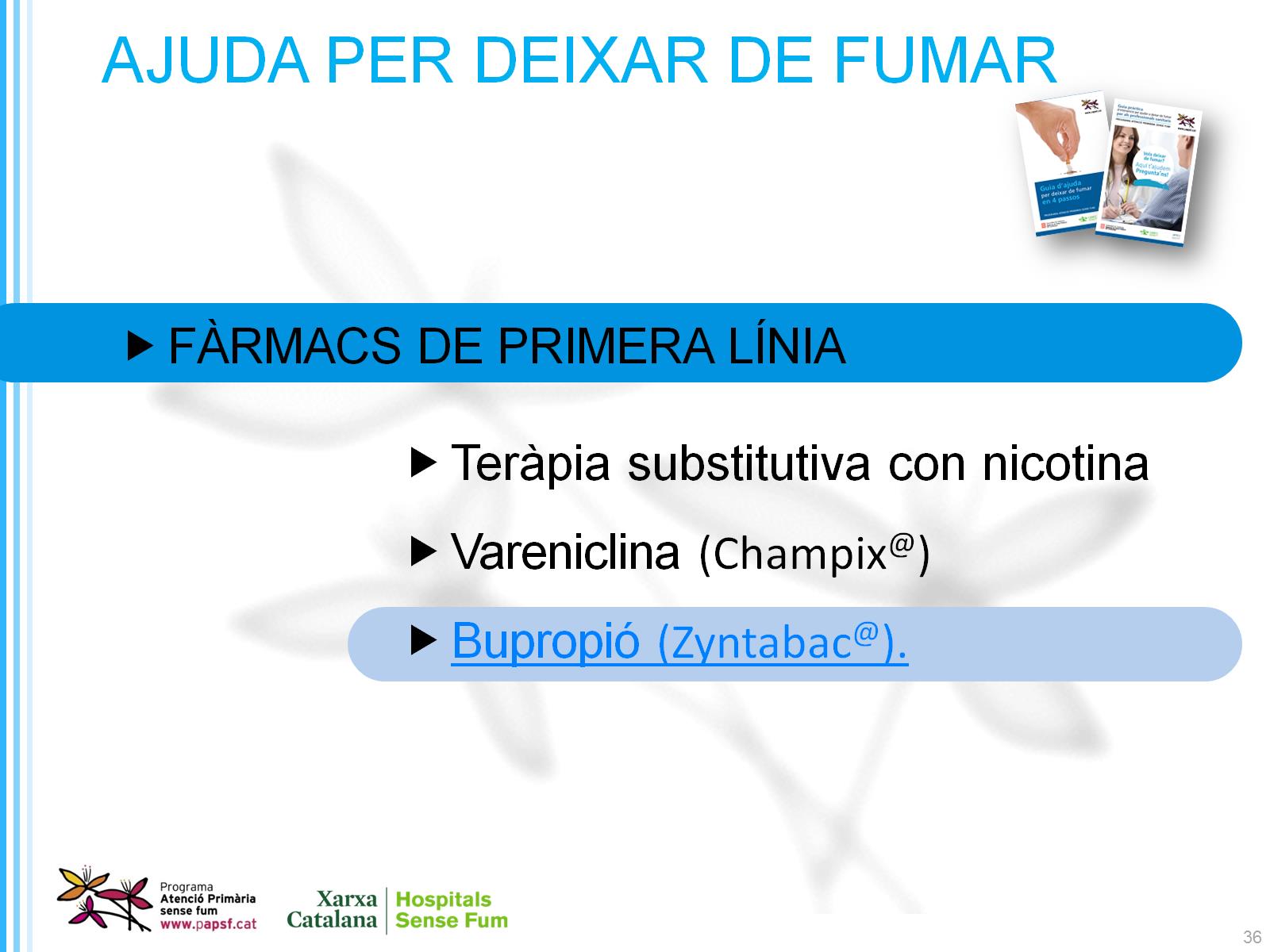 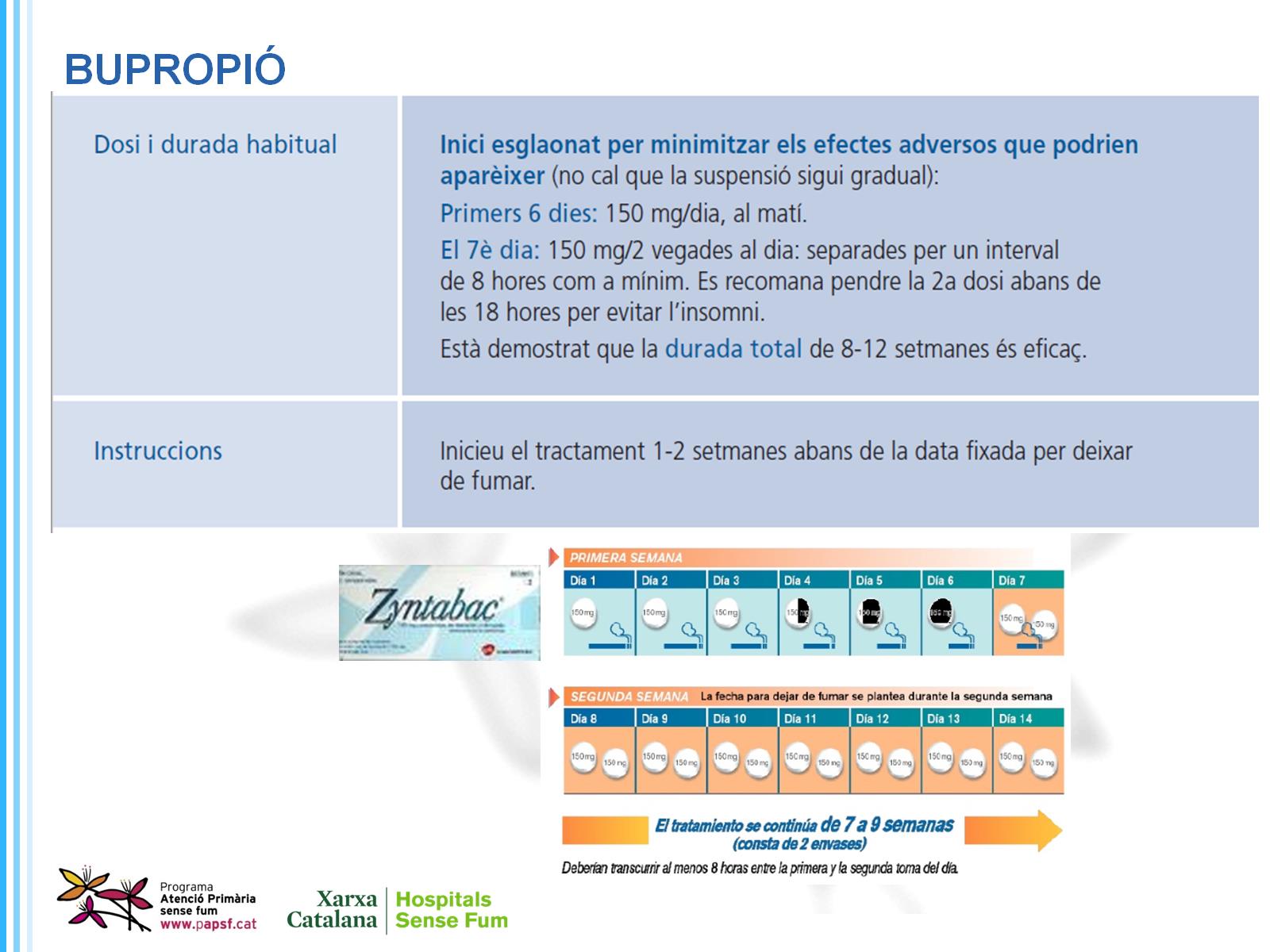 BUPROPIÓ
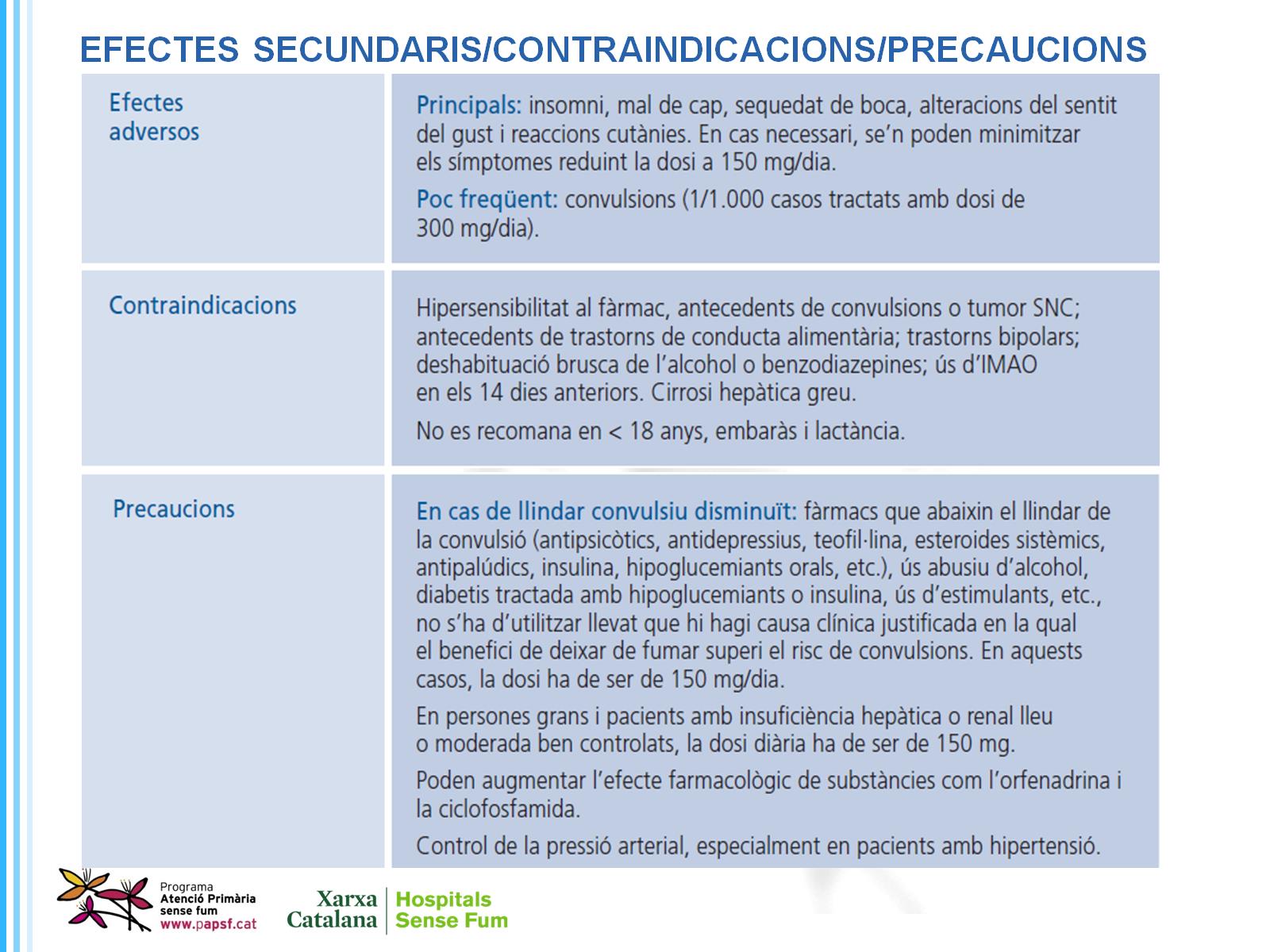 EFECTES SECUNDARIS/CONTRAINDICACIONS/PRECAUCIONS
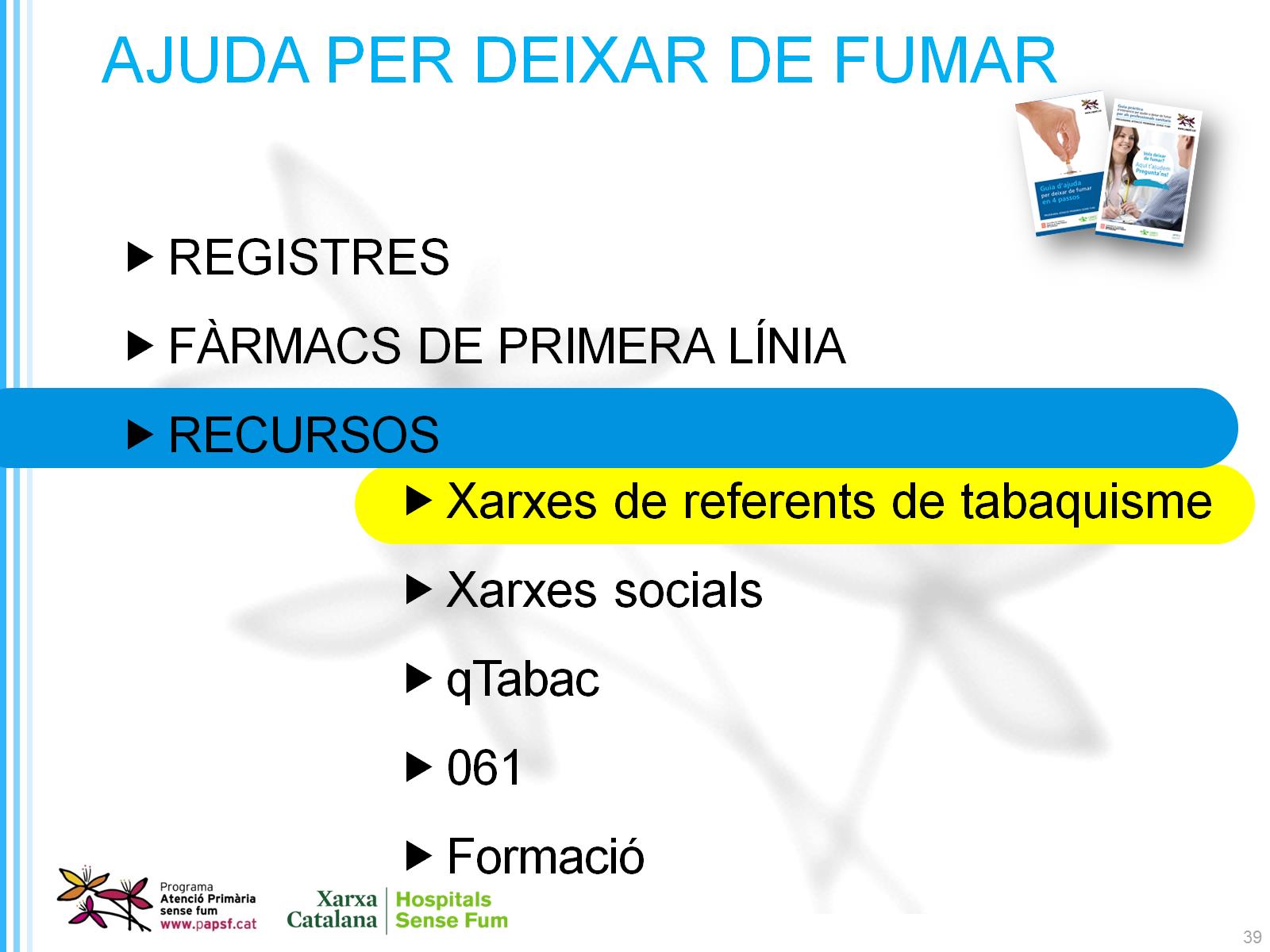 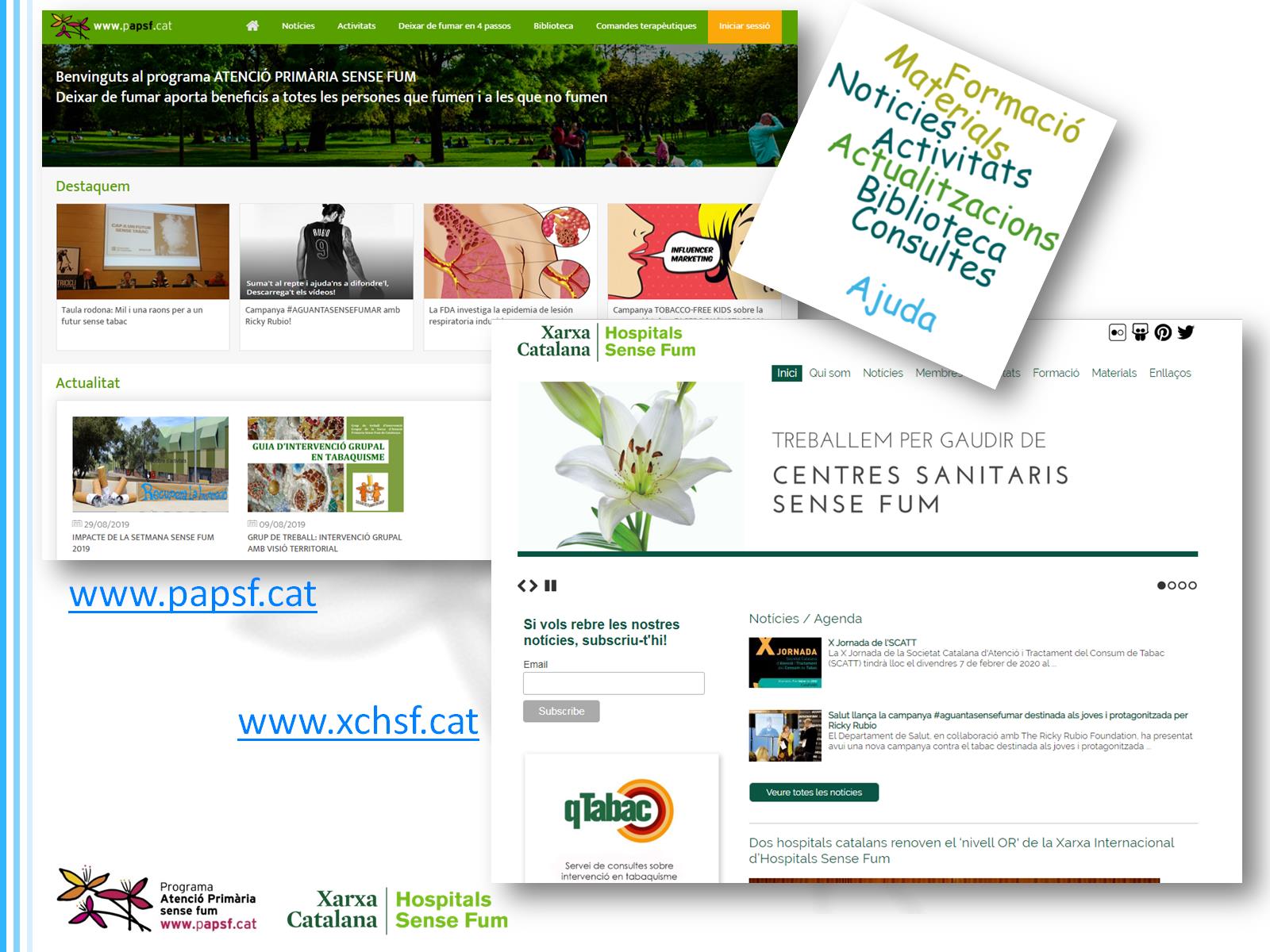 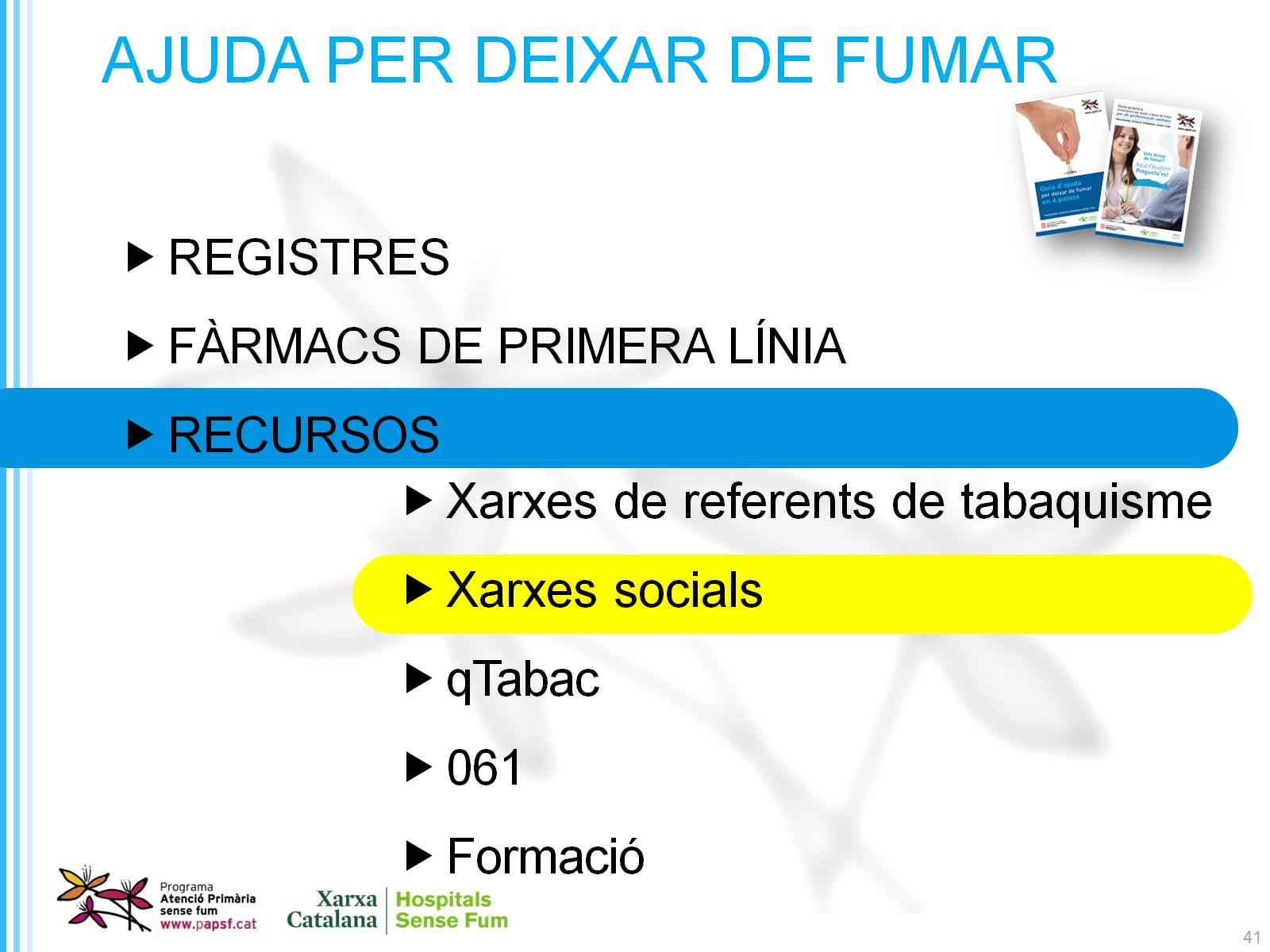 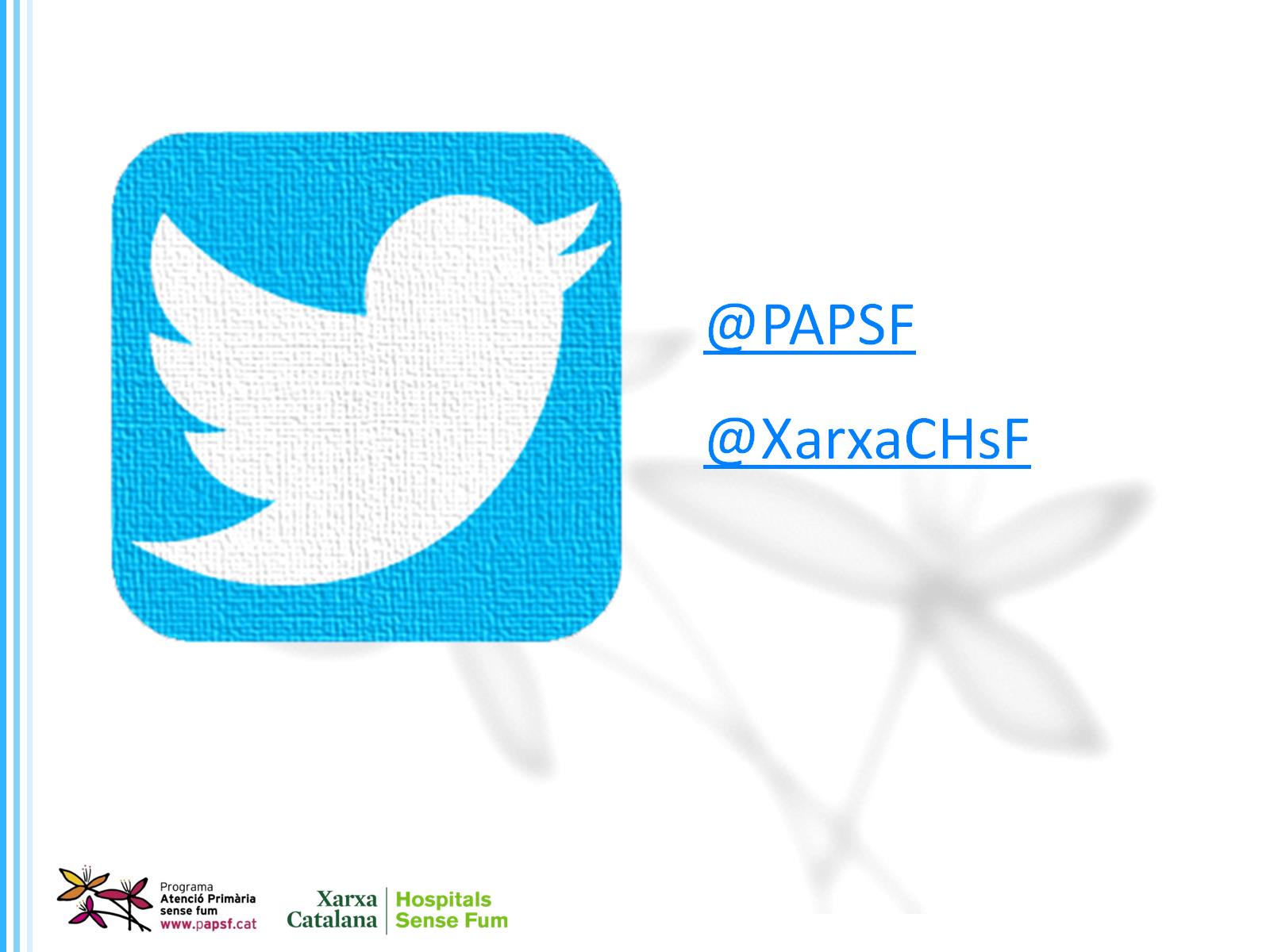 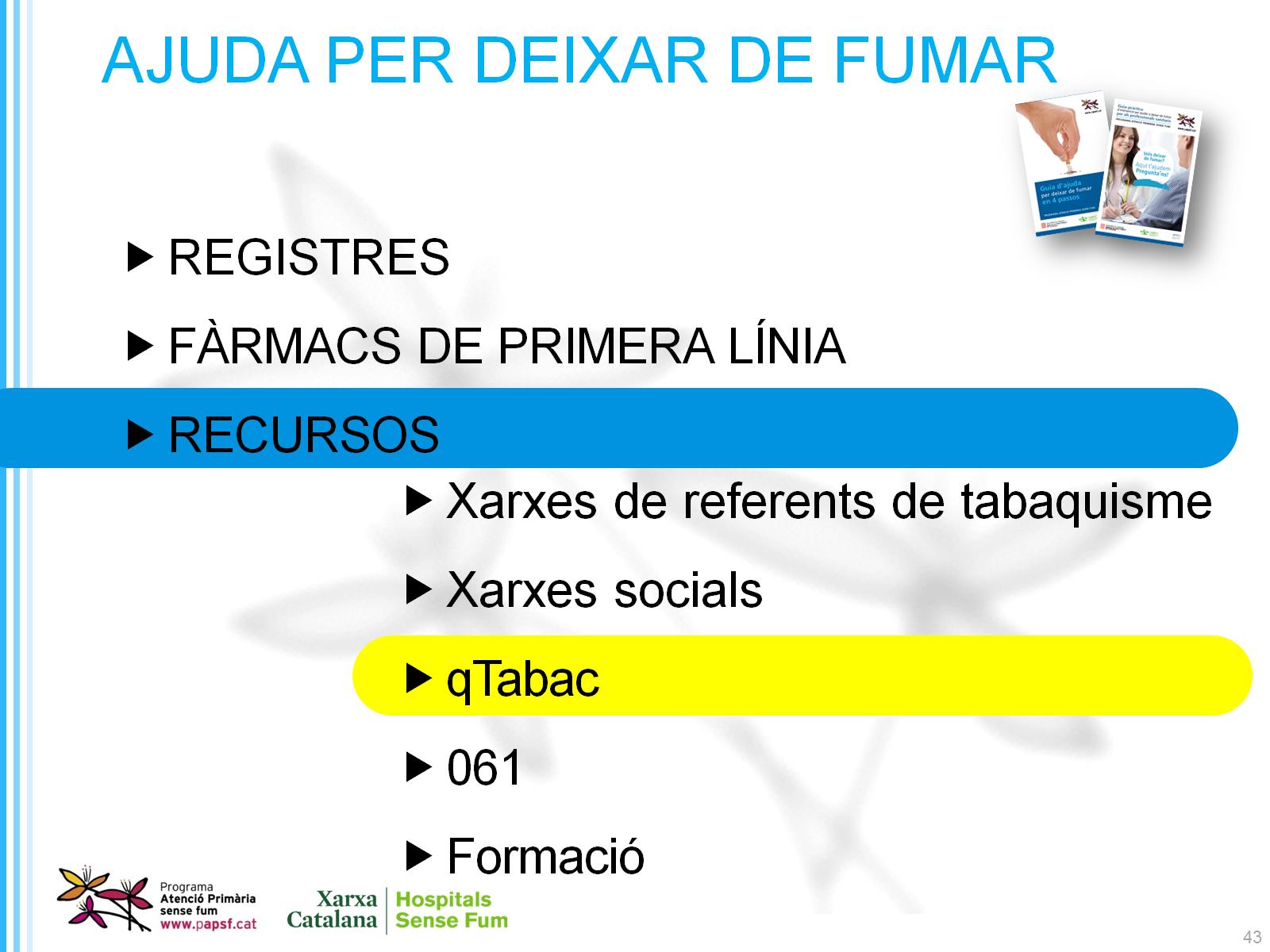 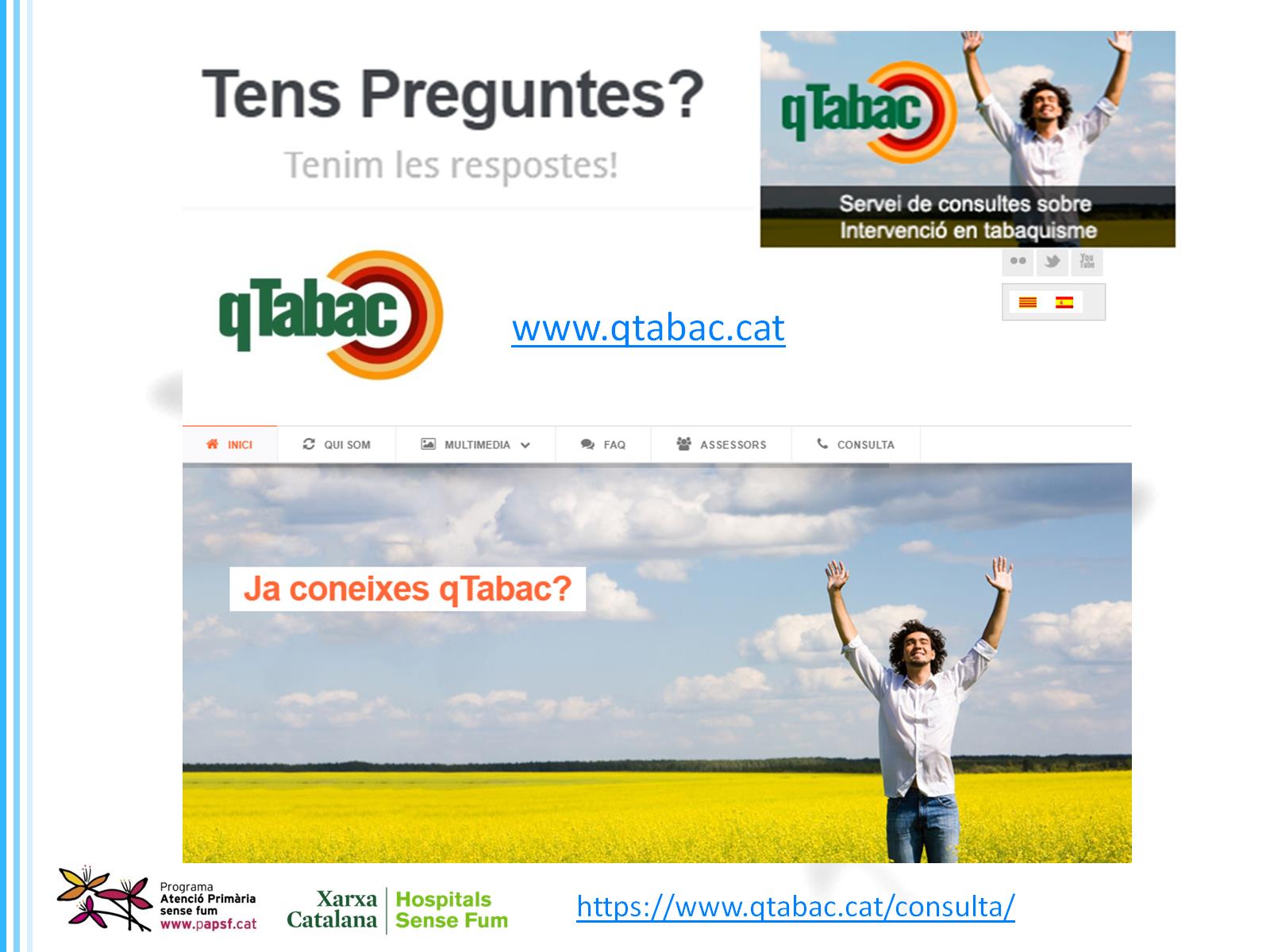 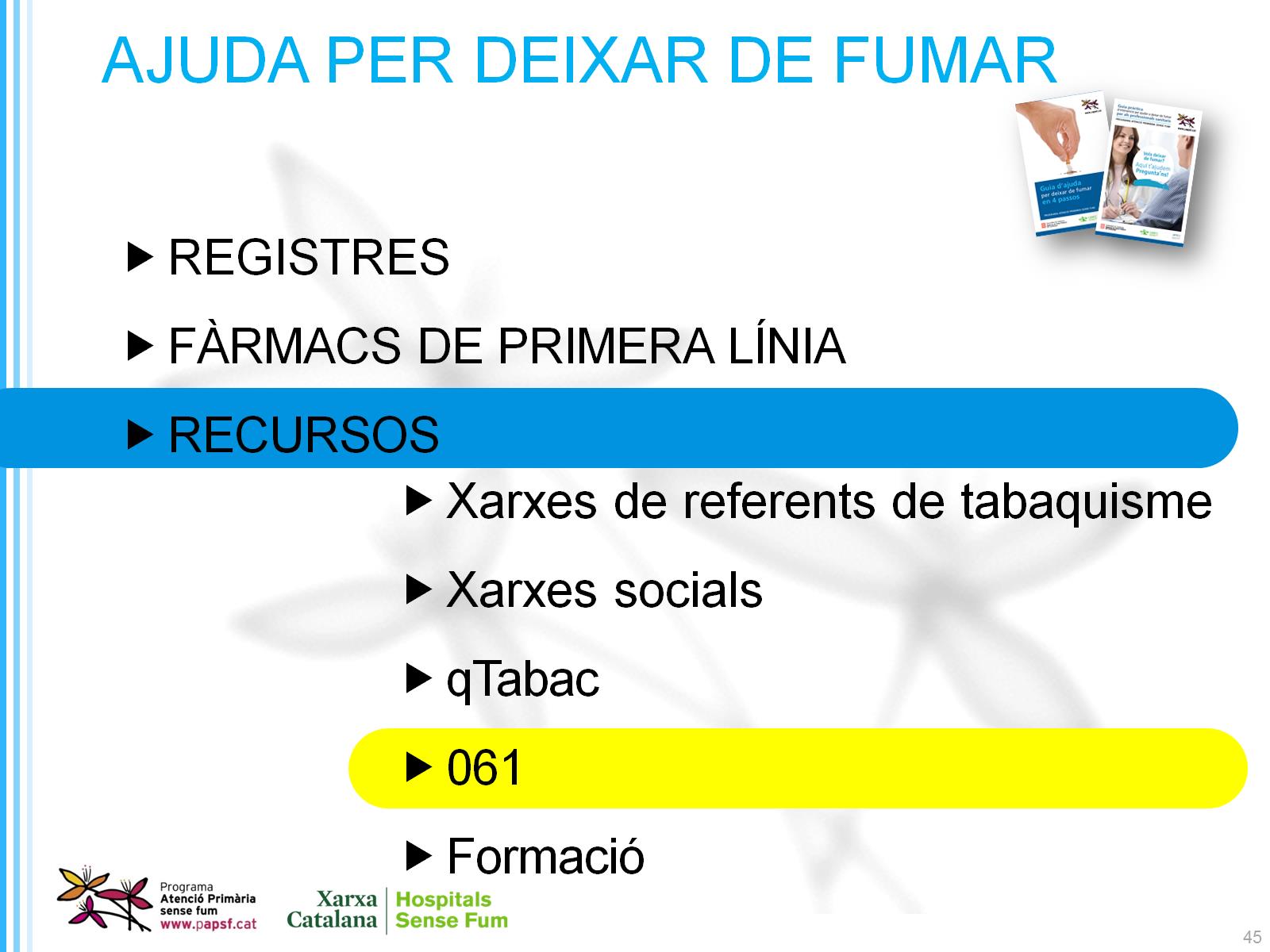 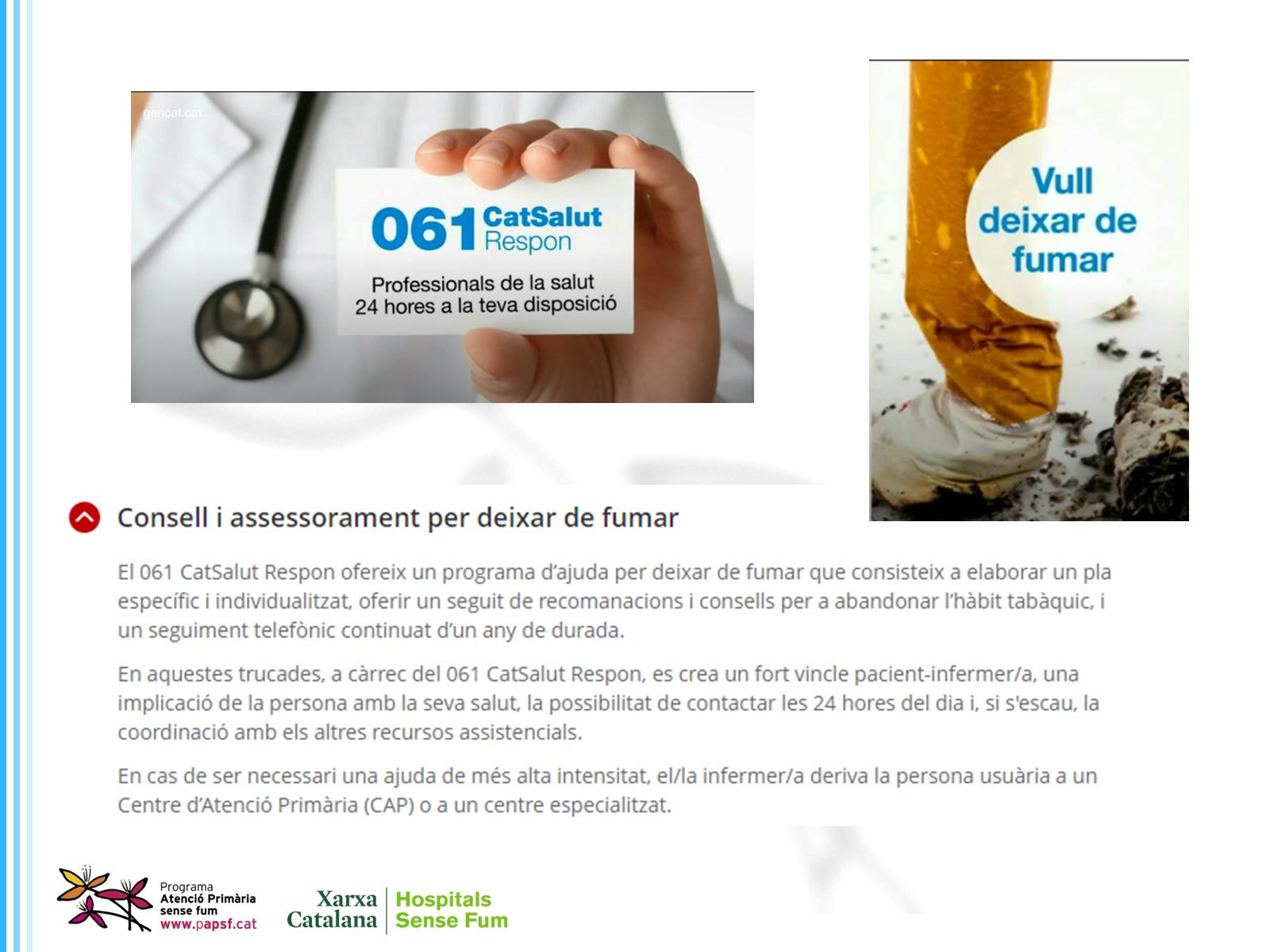 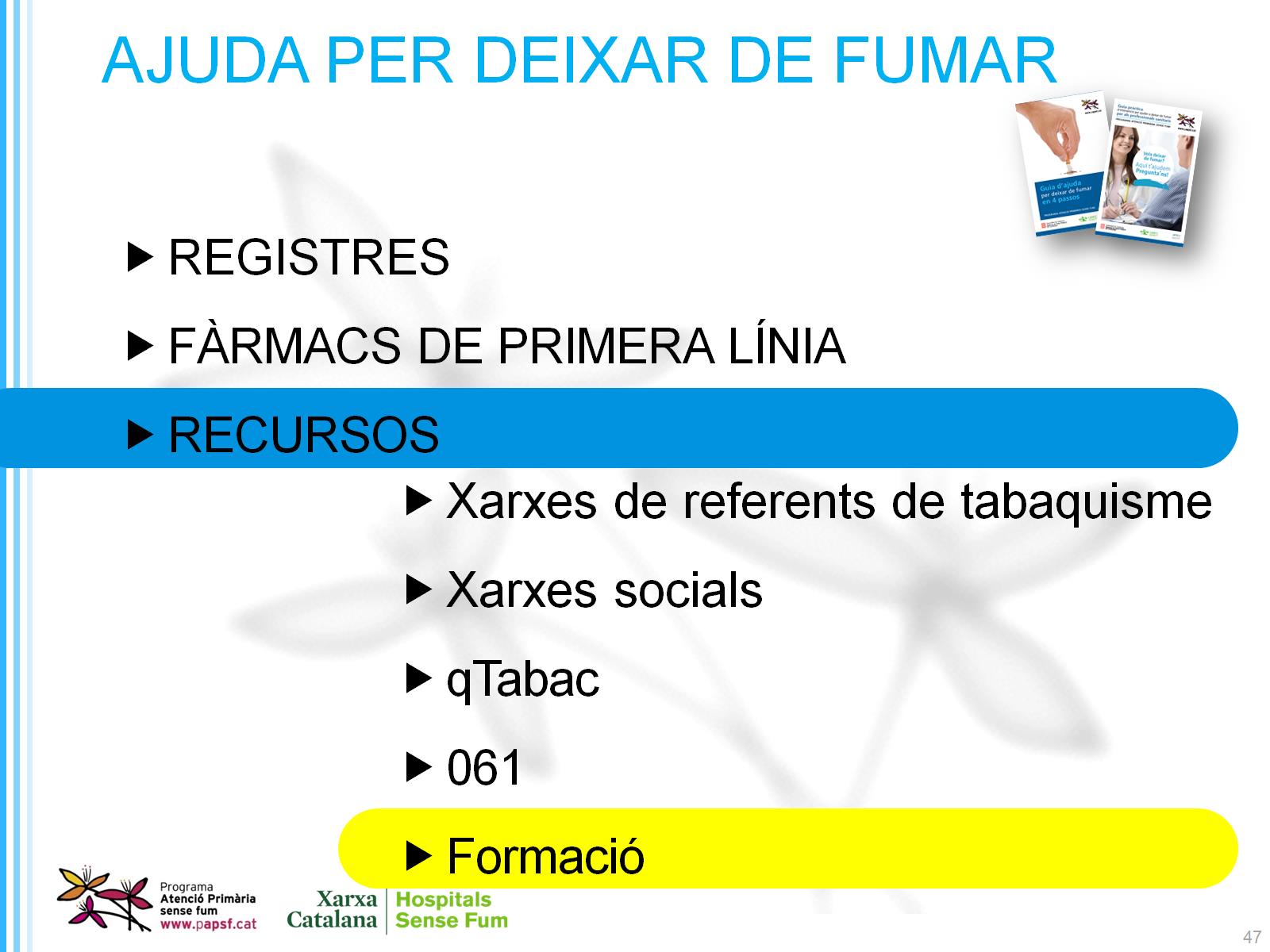 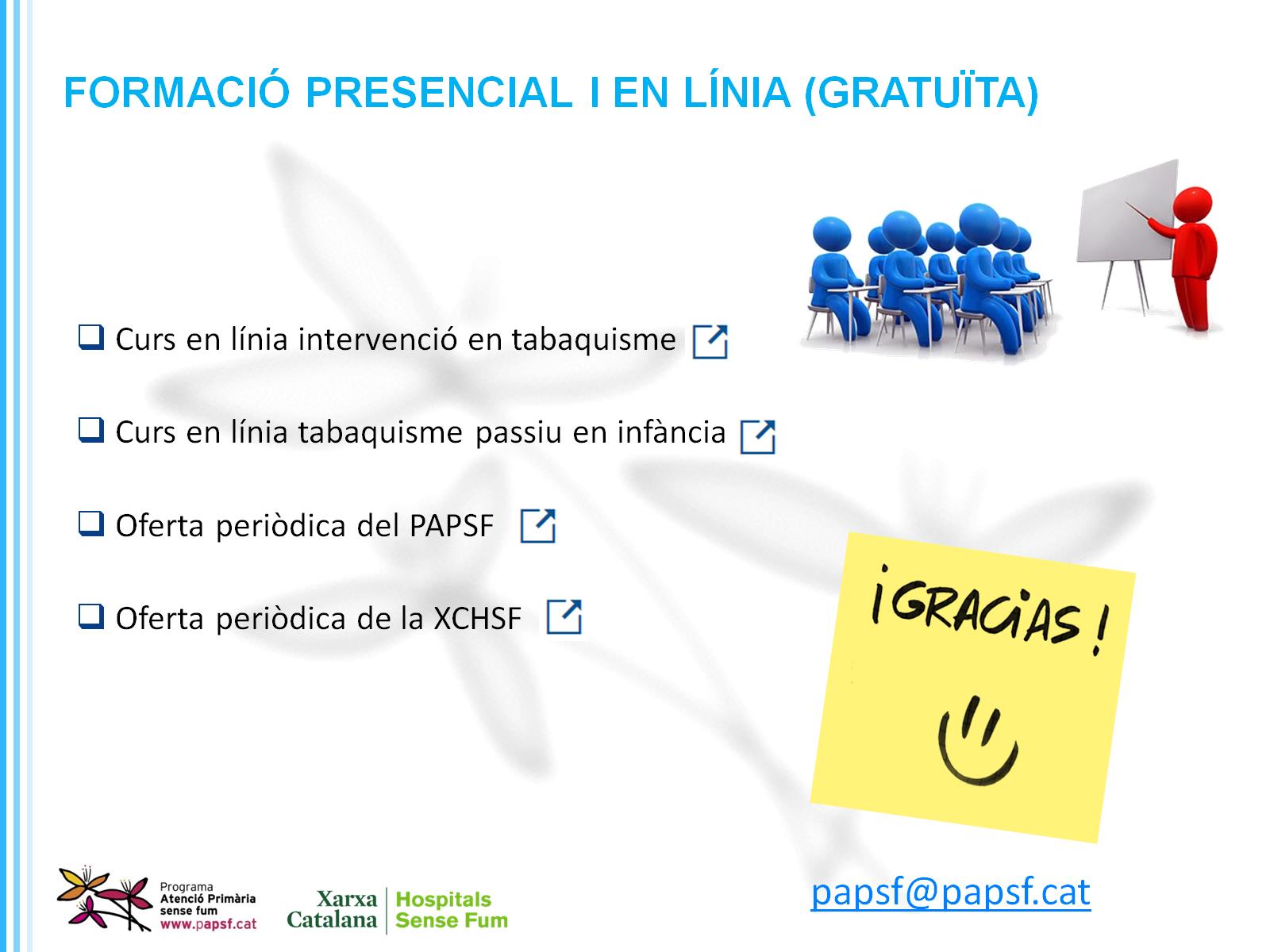 FORMACIÓ PRESENCIAL I EN LÍNIA (GRATUÏTA)